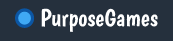 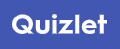 A térképek és játékok a tanulás szolgálatában,
vagyis hogyan tanuljunk földrajzból az érettségire
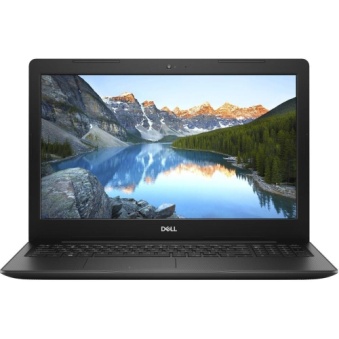 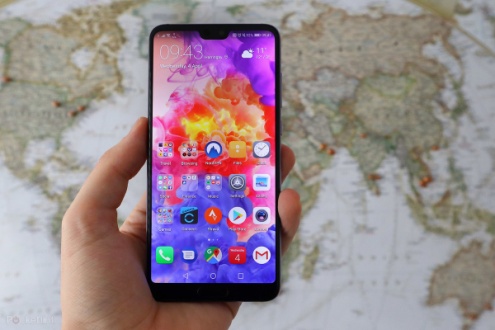 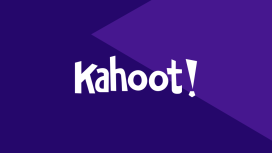 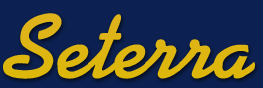 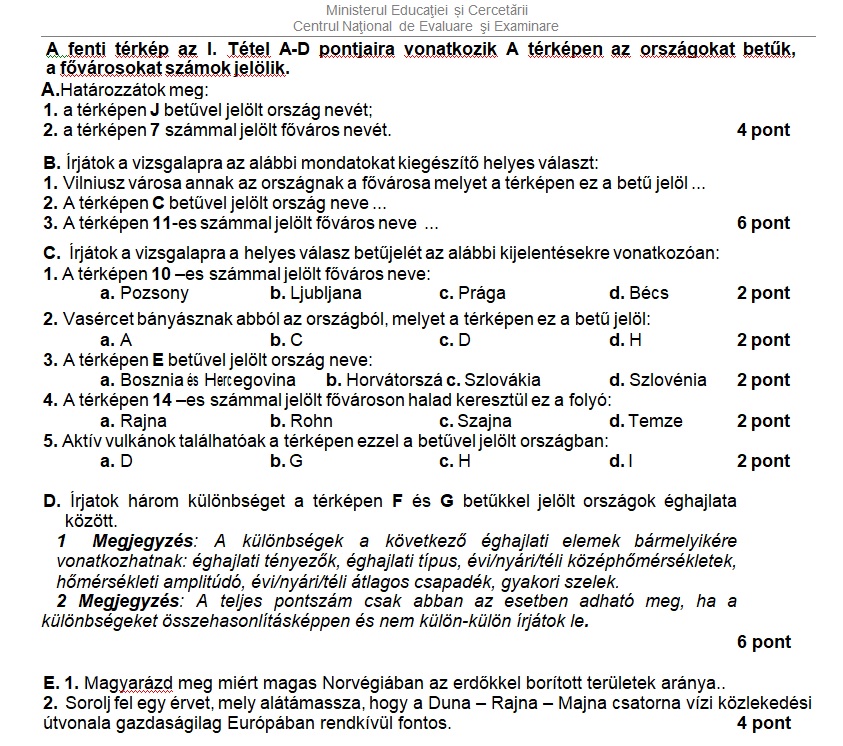 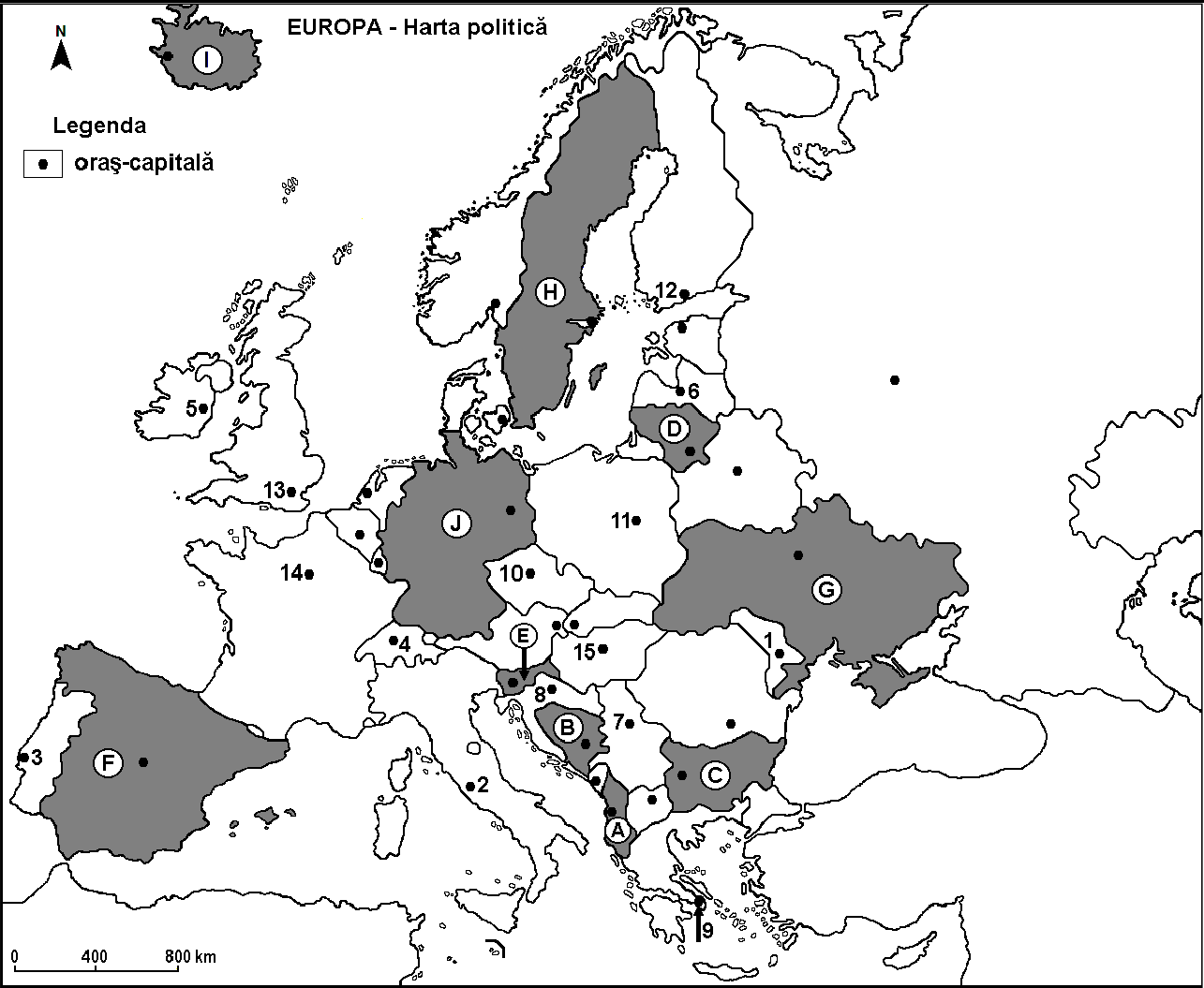 20p
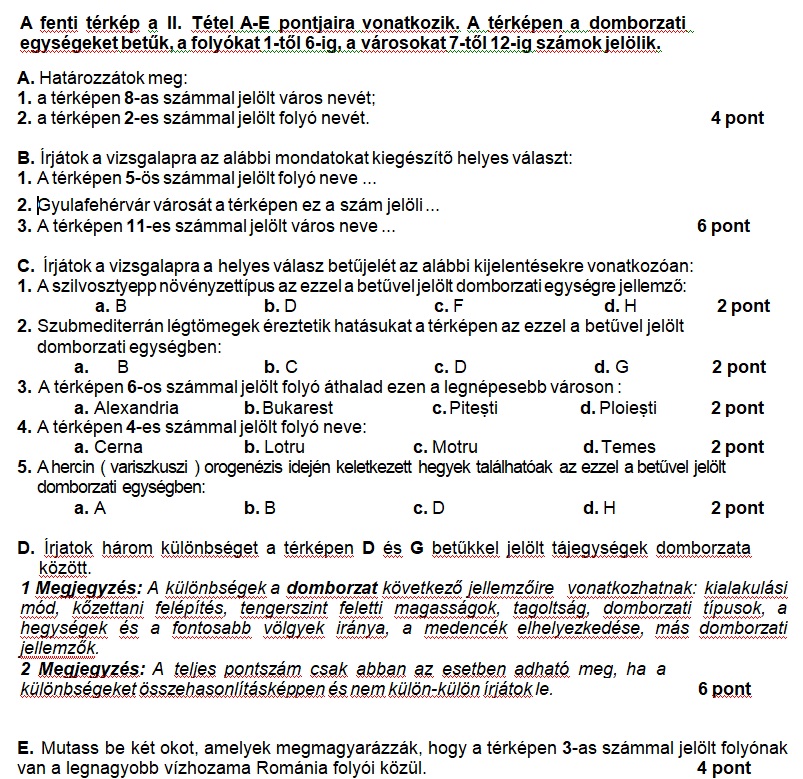 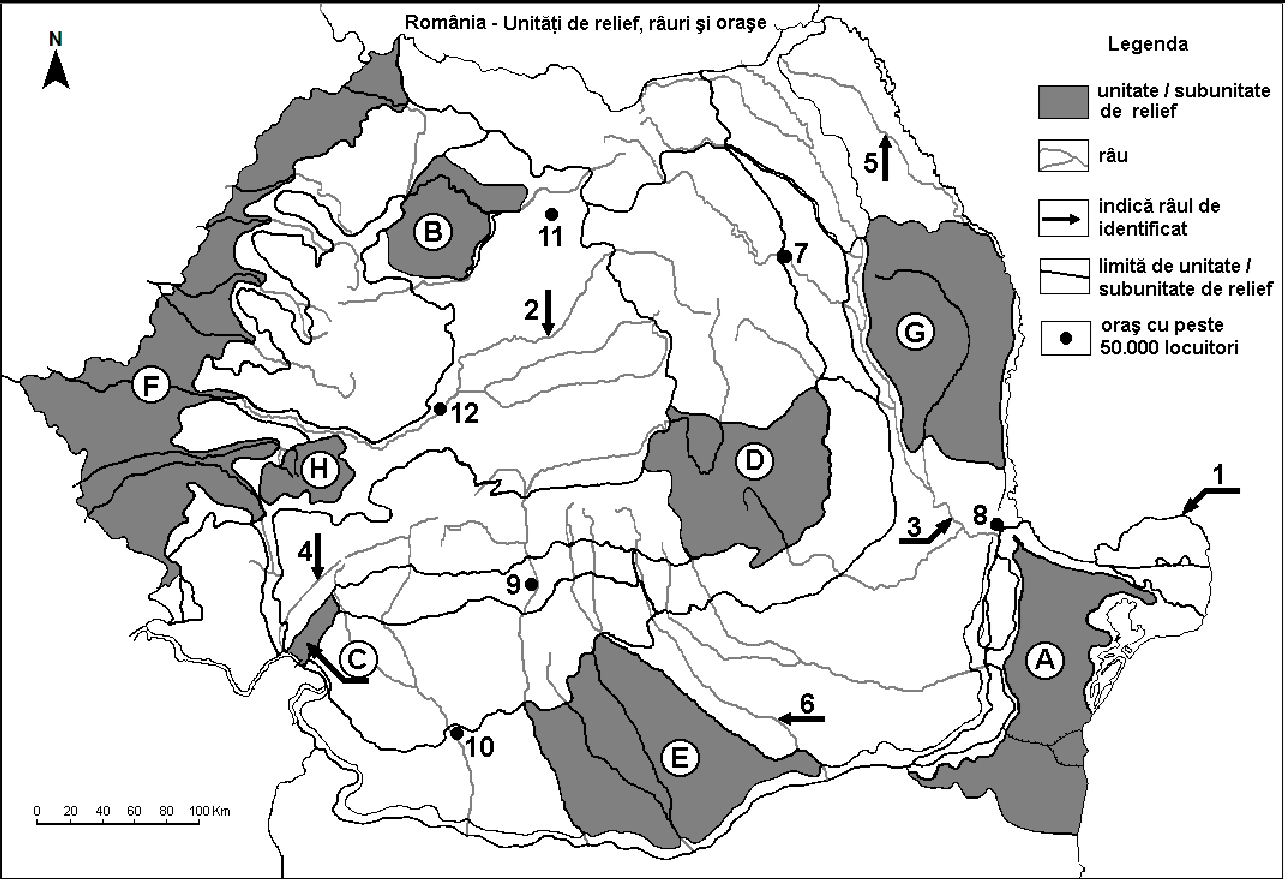 20p
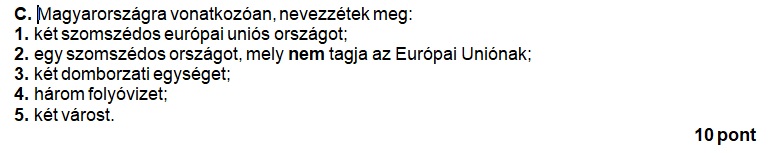 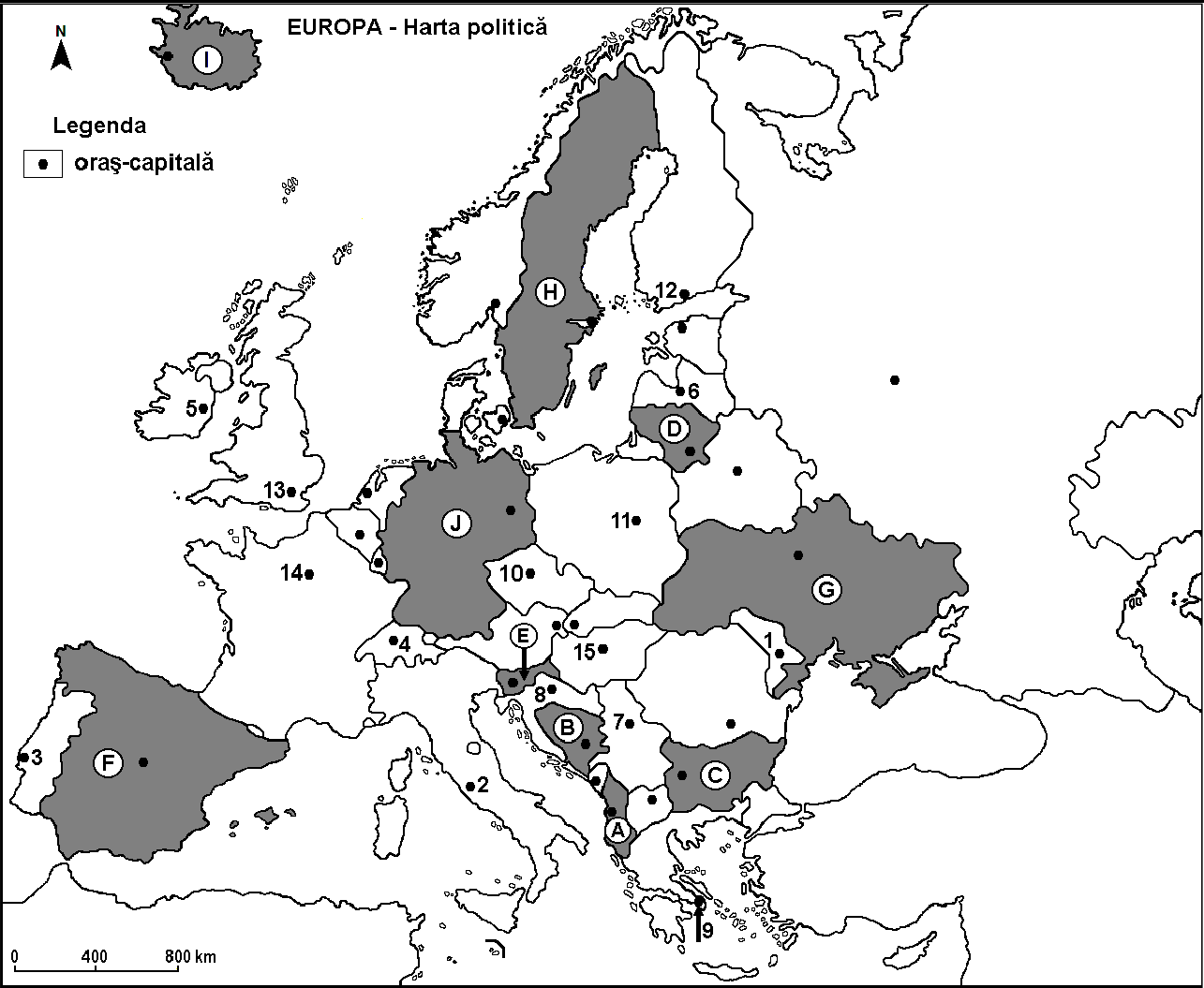 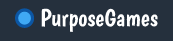 www.purposegames.com
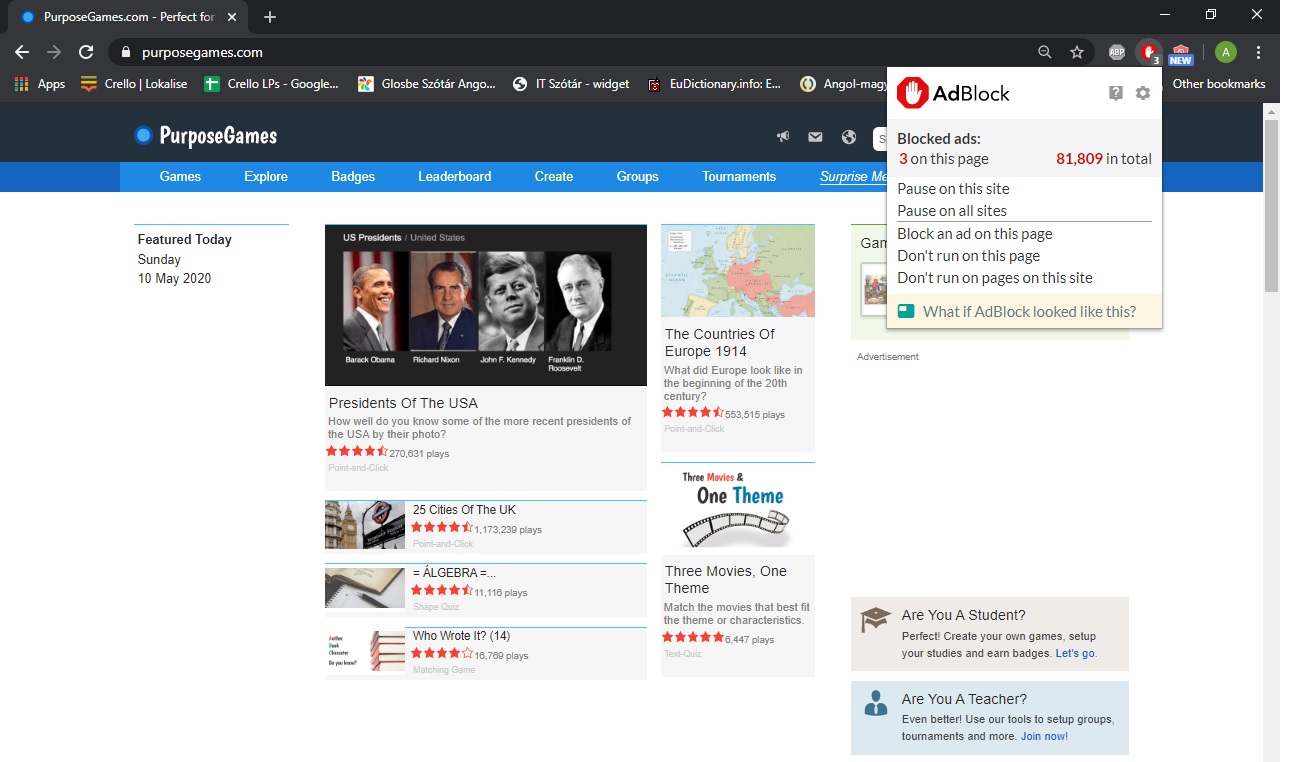 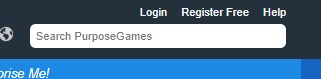 borealisz
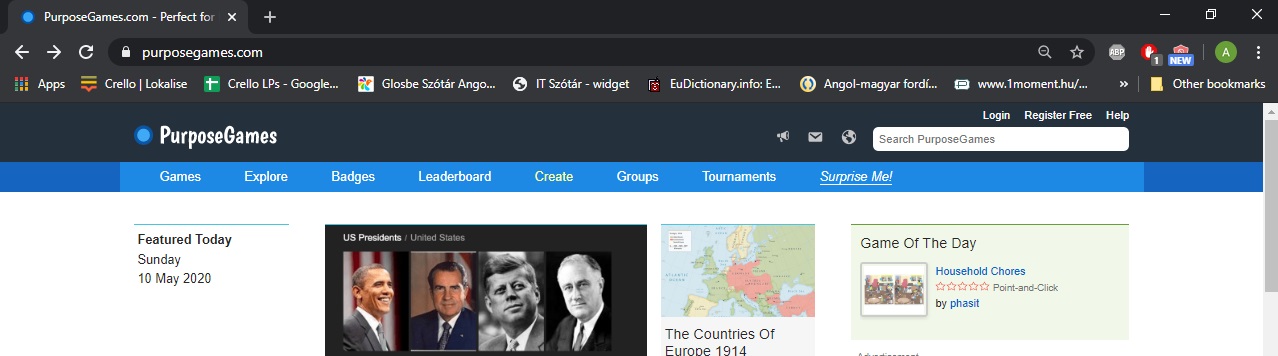 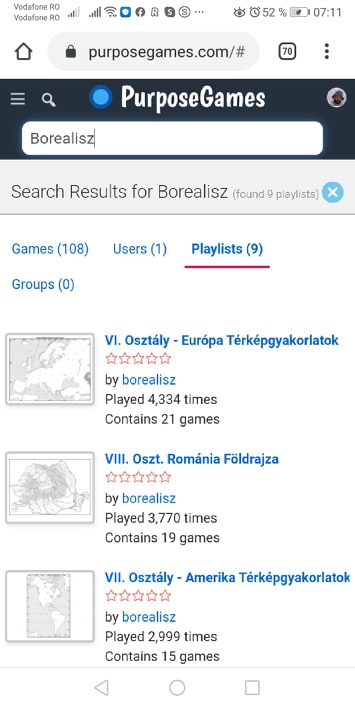 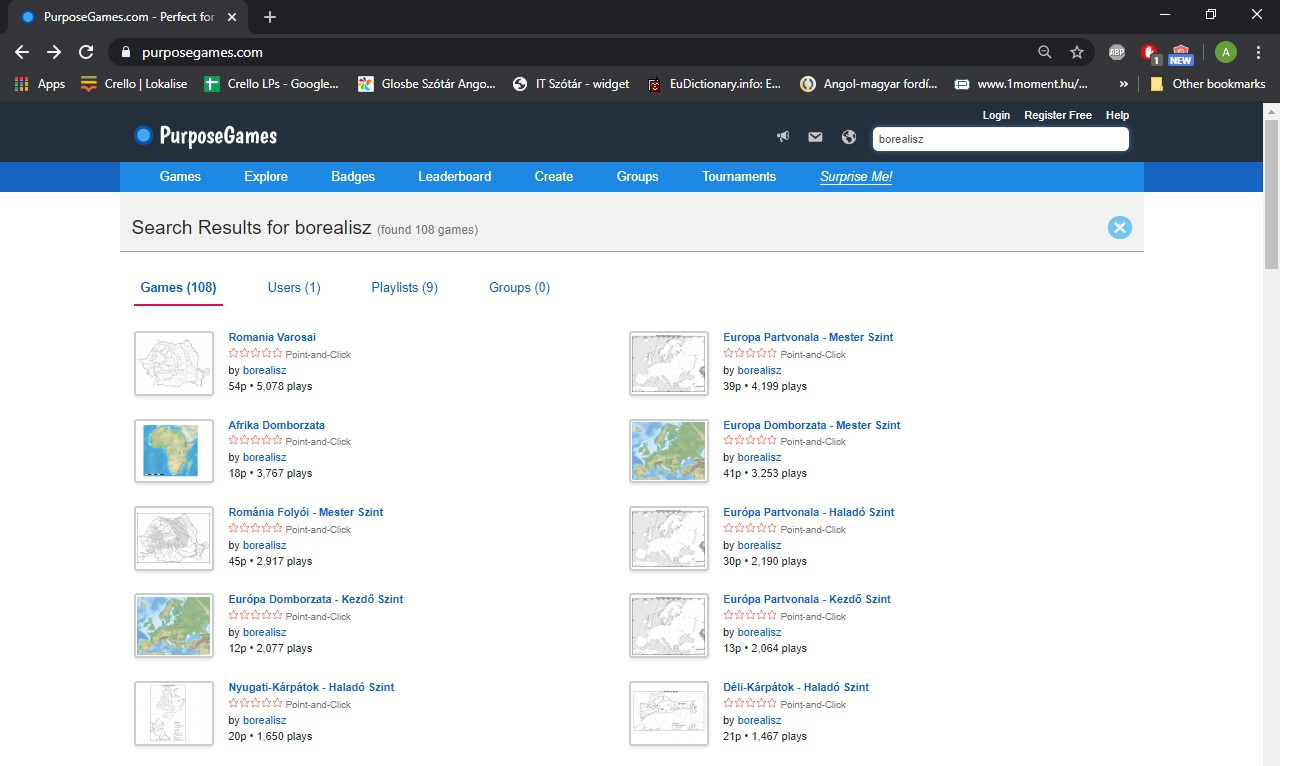 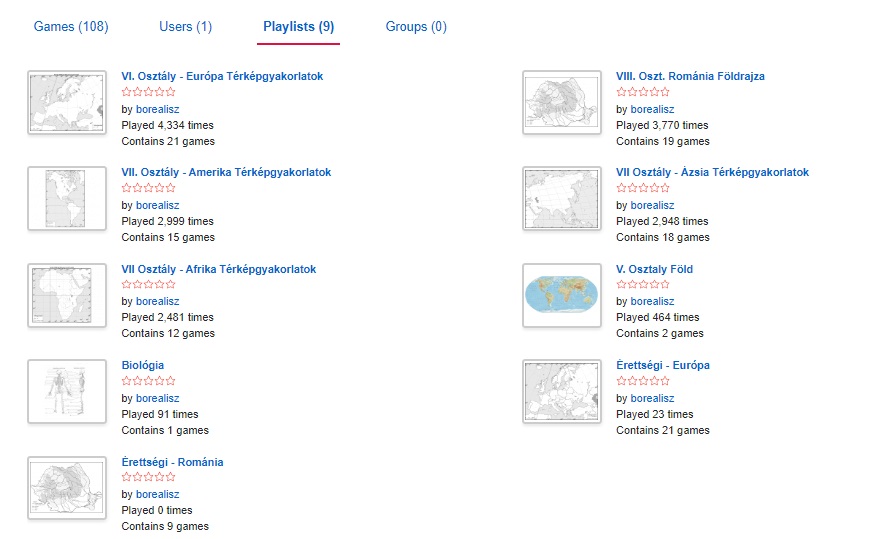 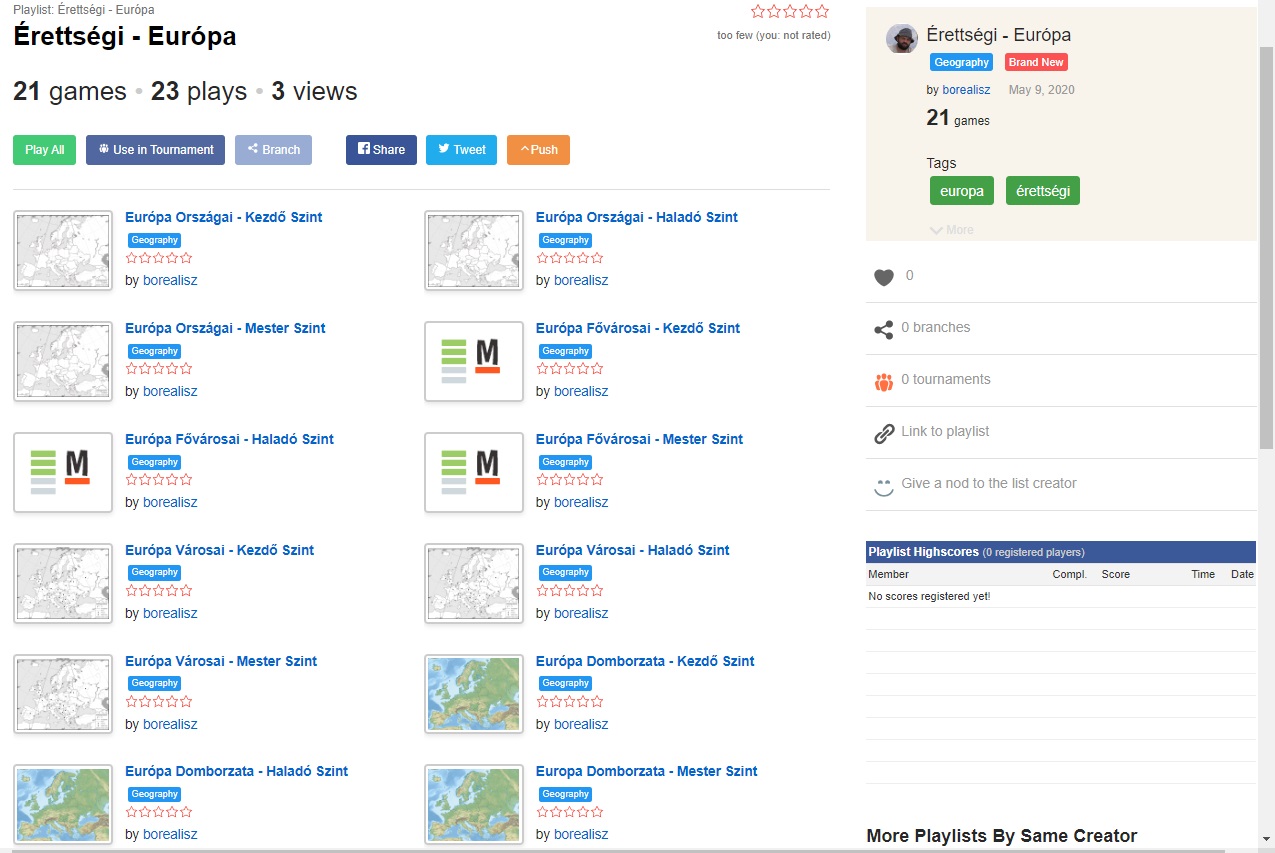 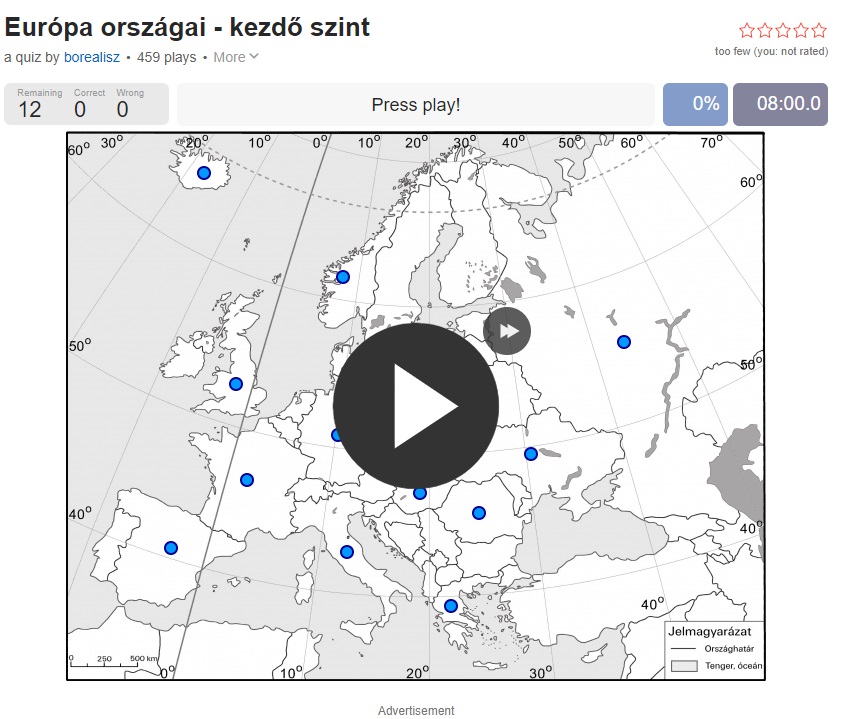 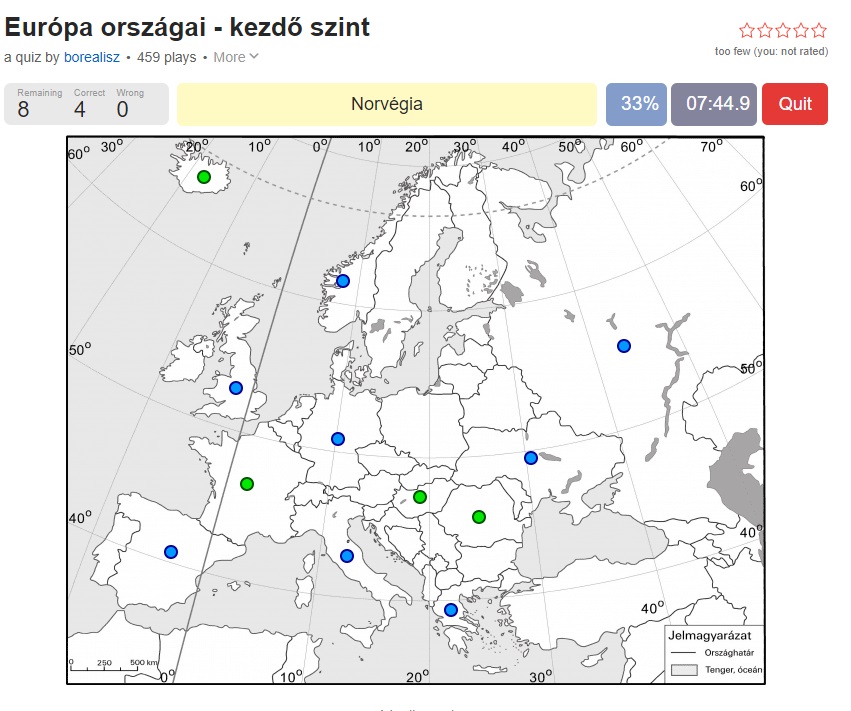 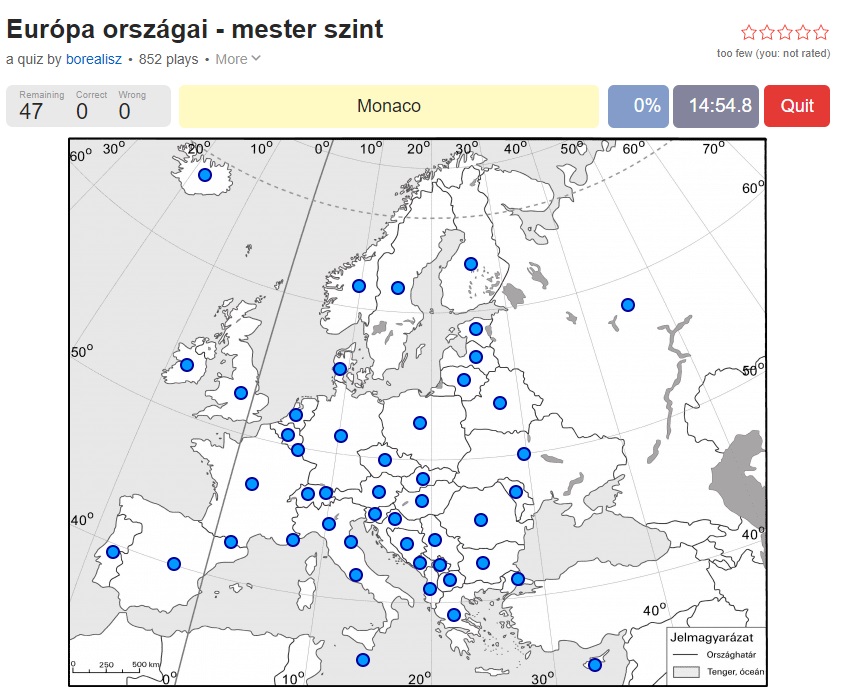 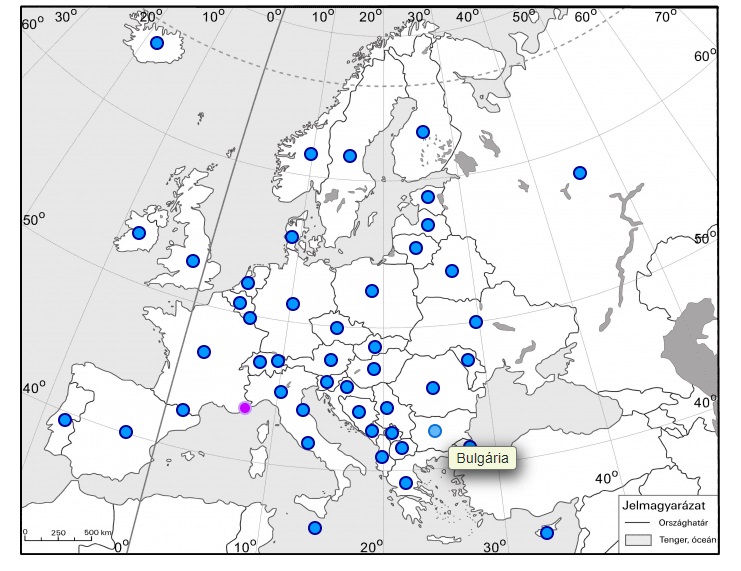 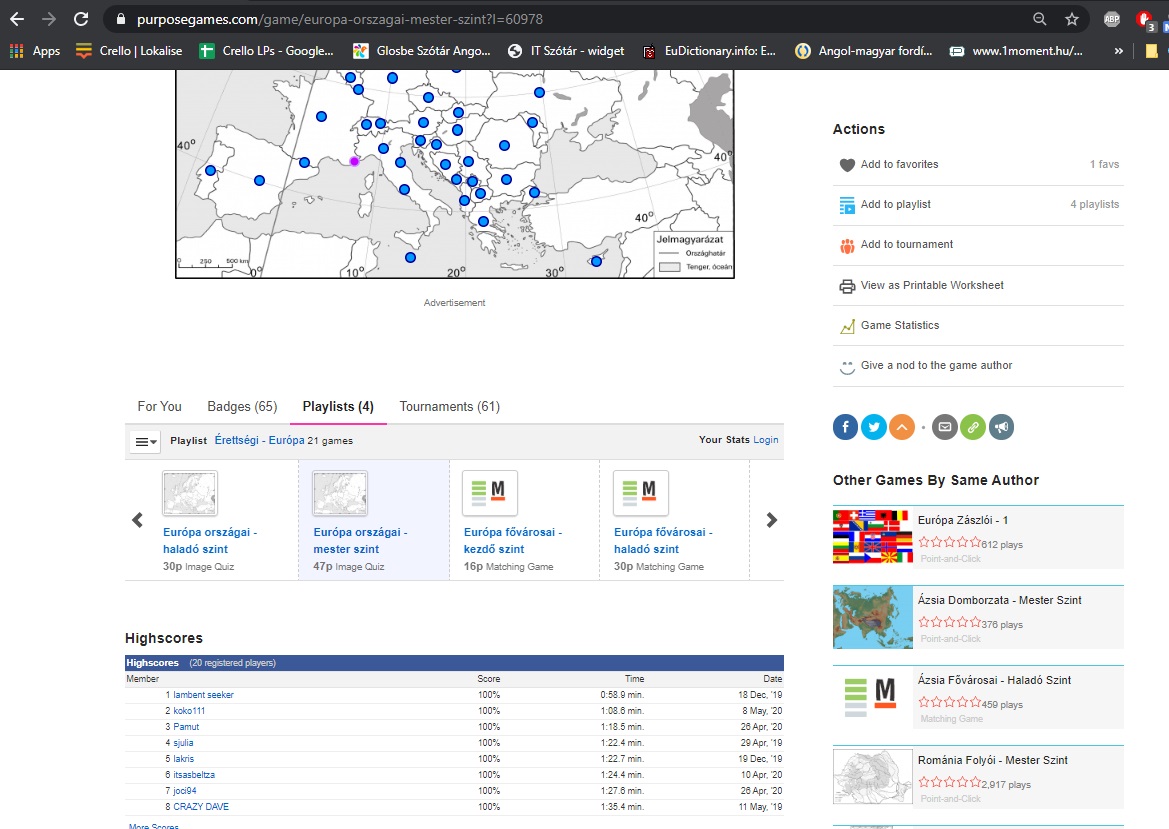 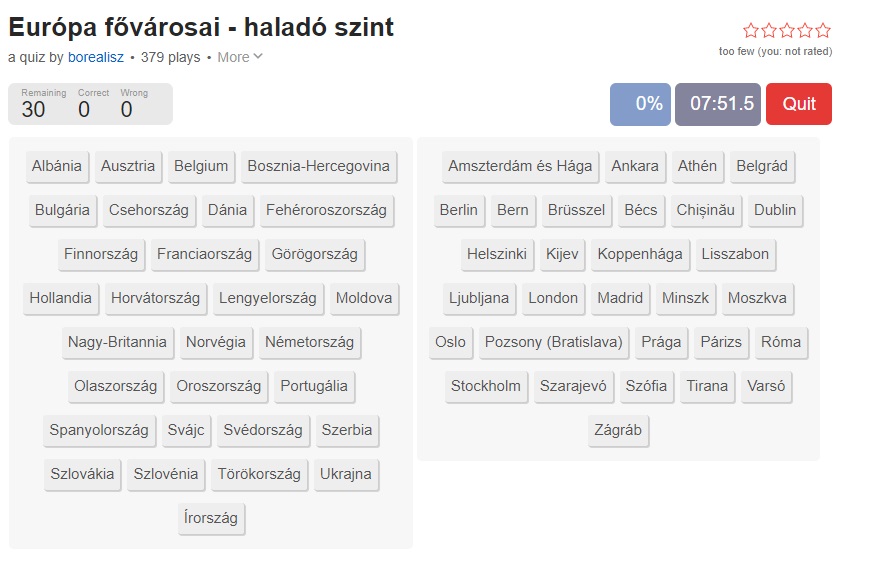 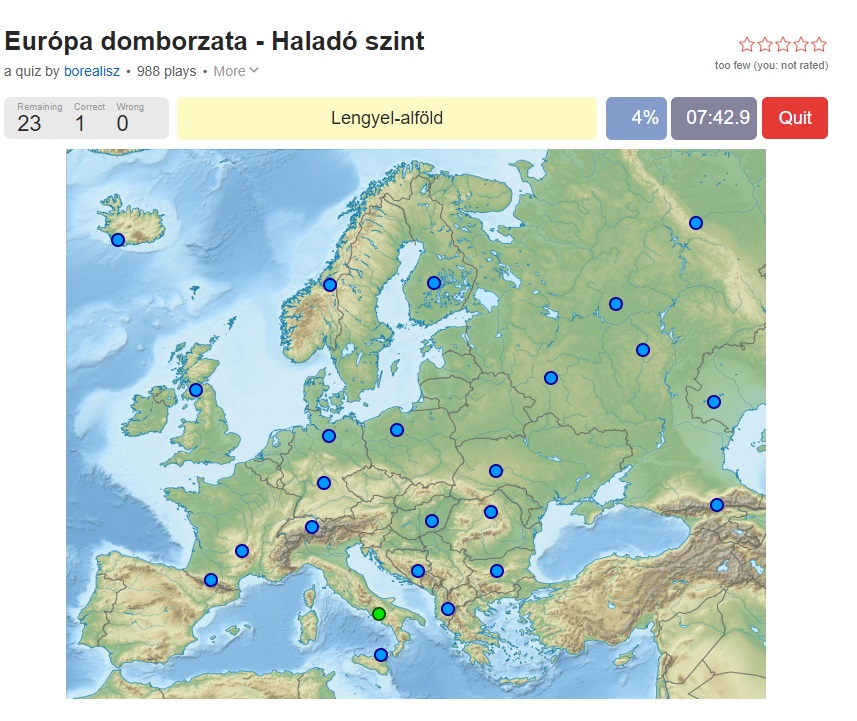 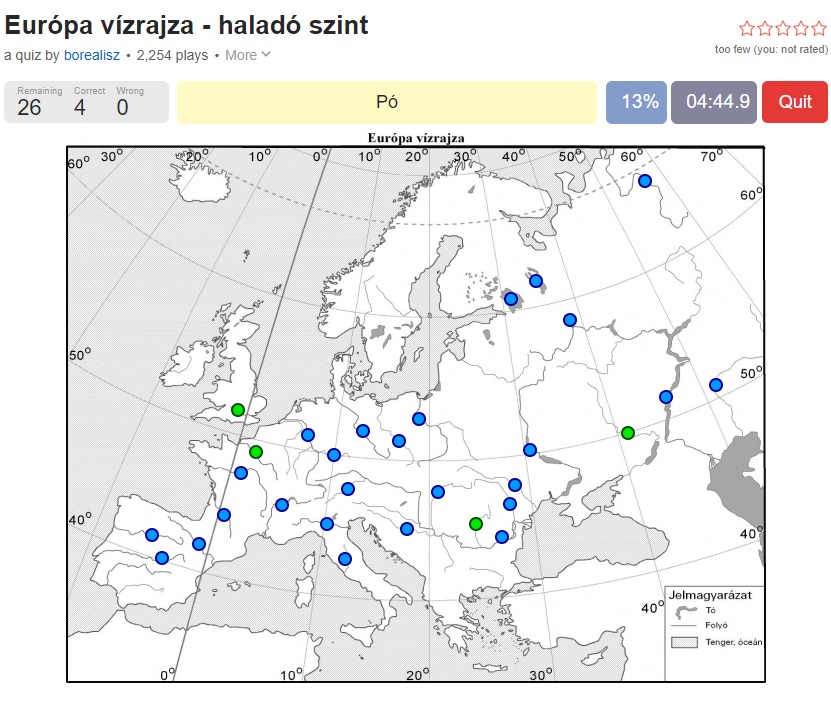 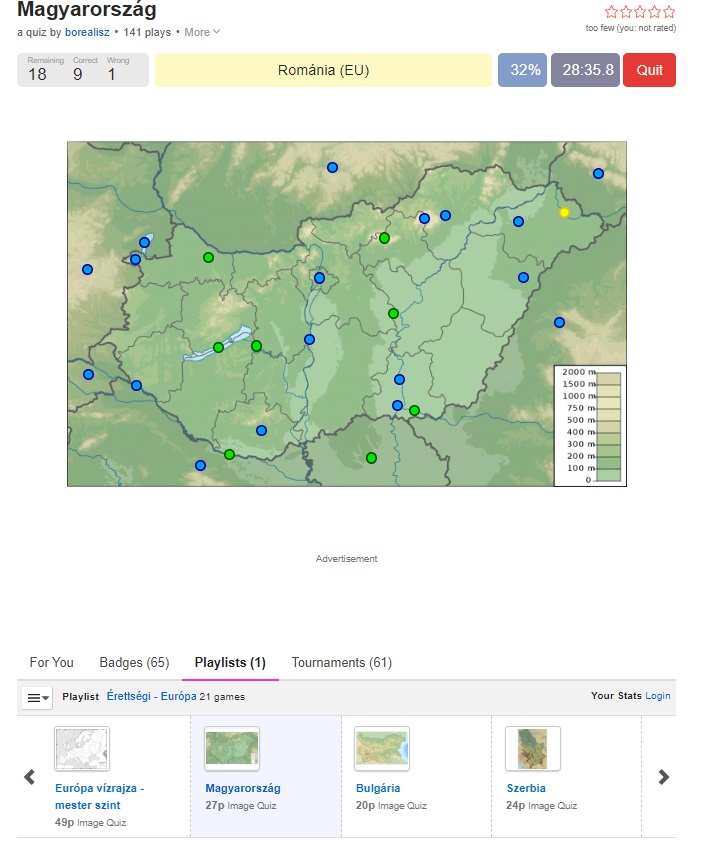 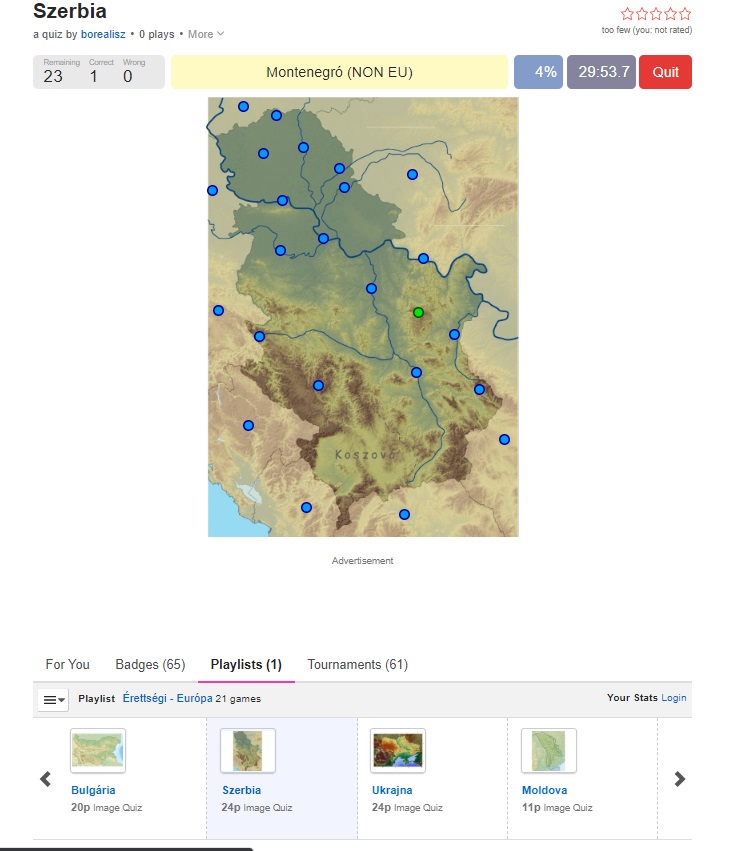 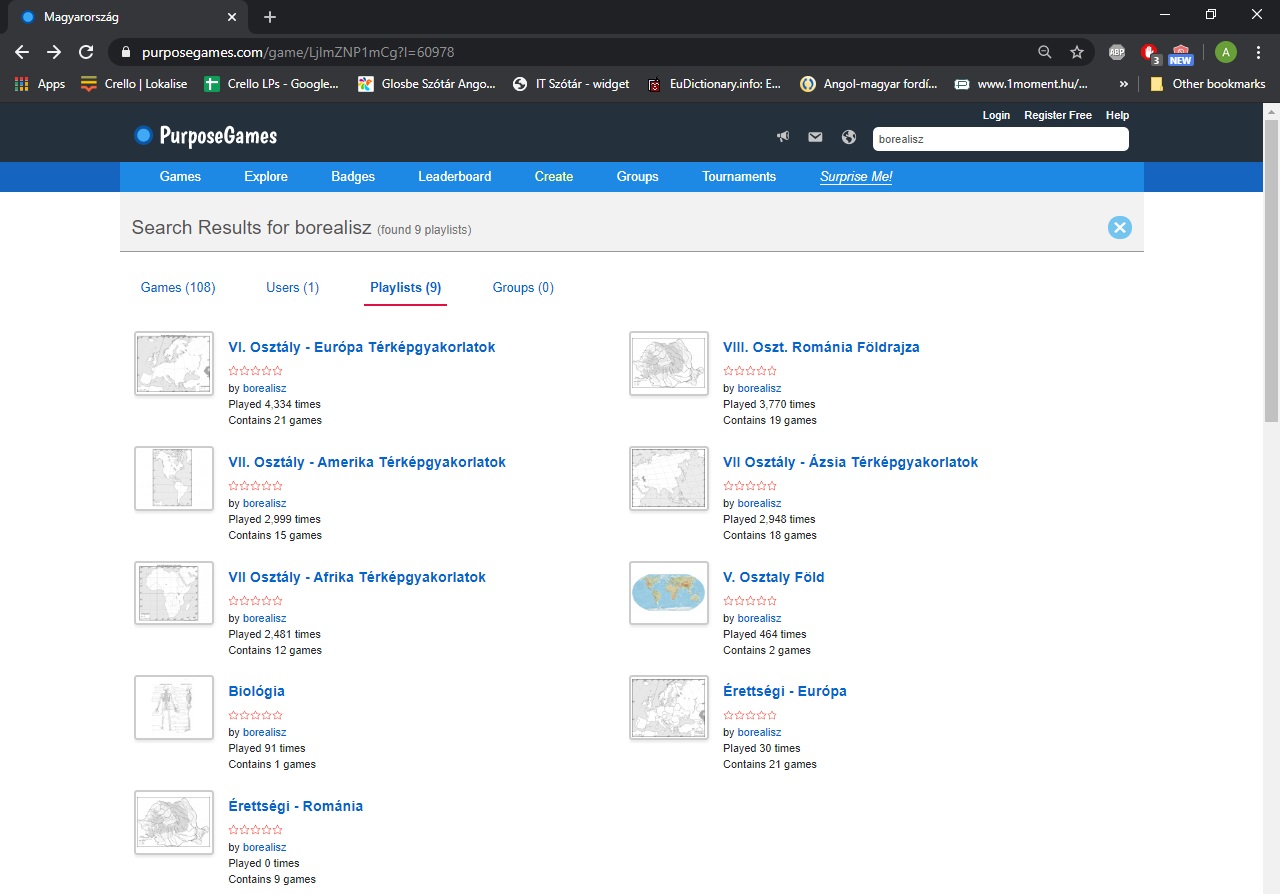 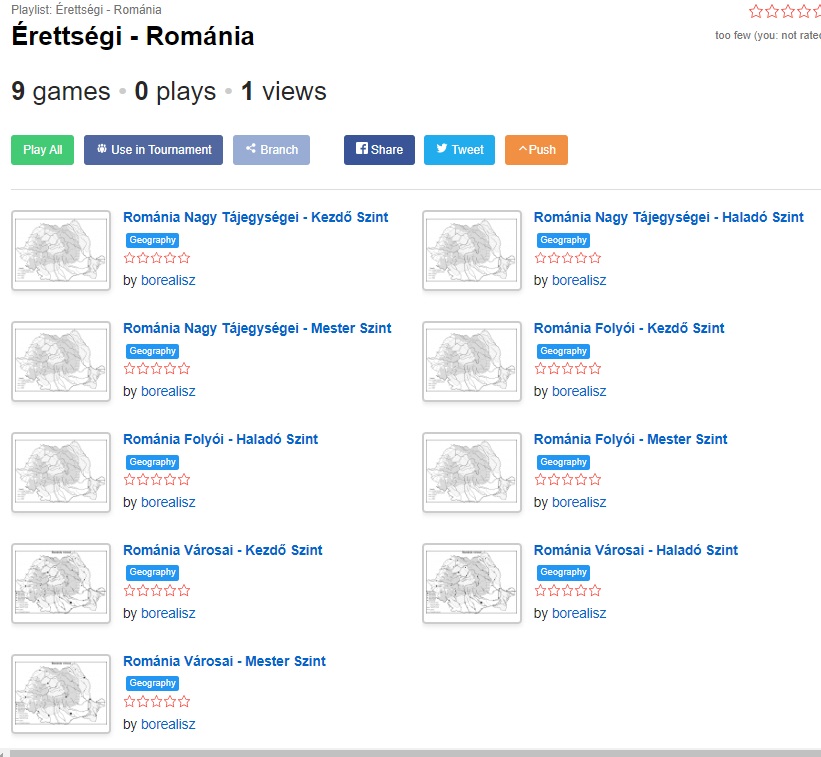 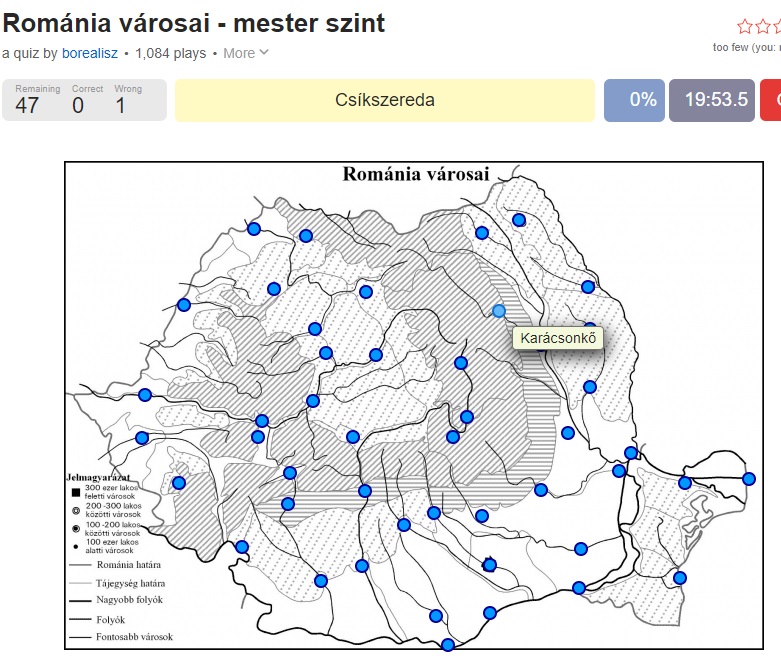 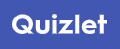 quizlet.com
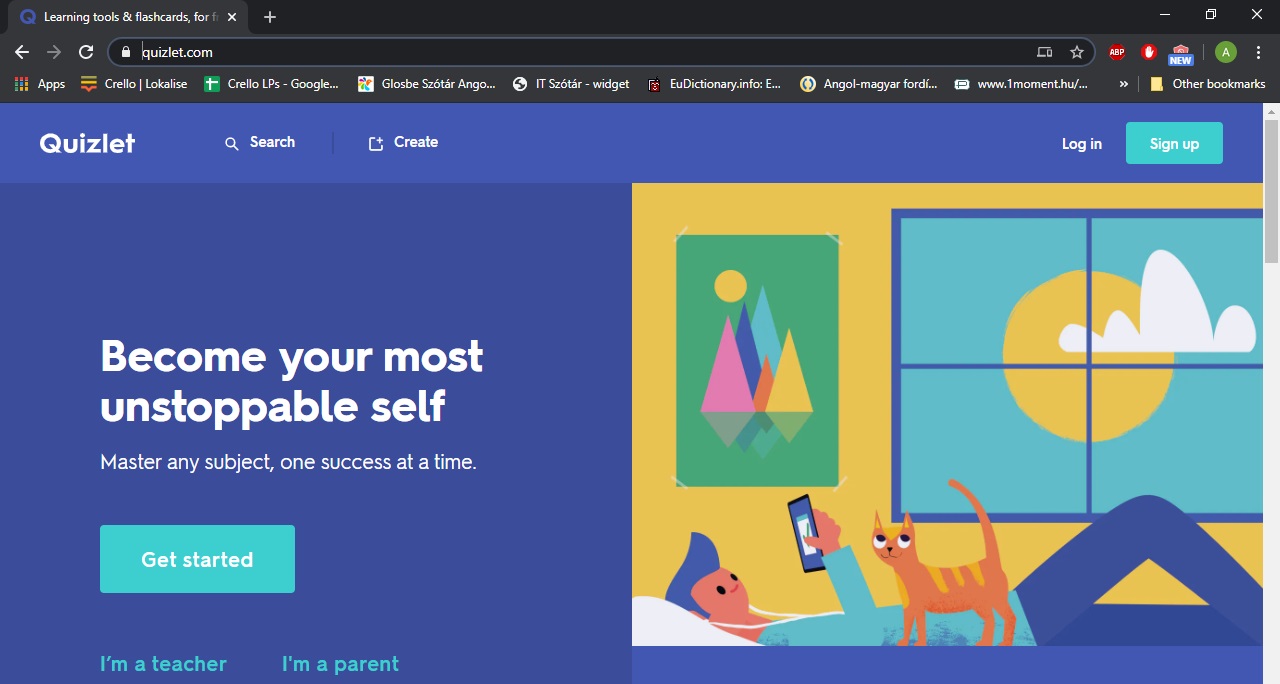 fejerakos
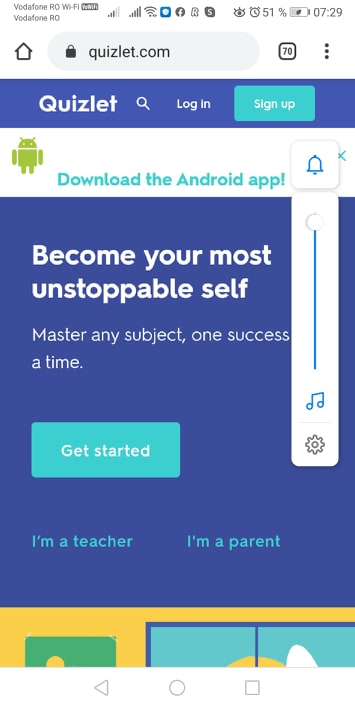 fejerakos
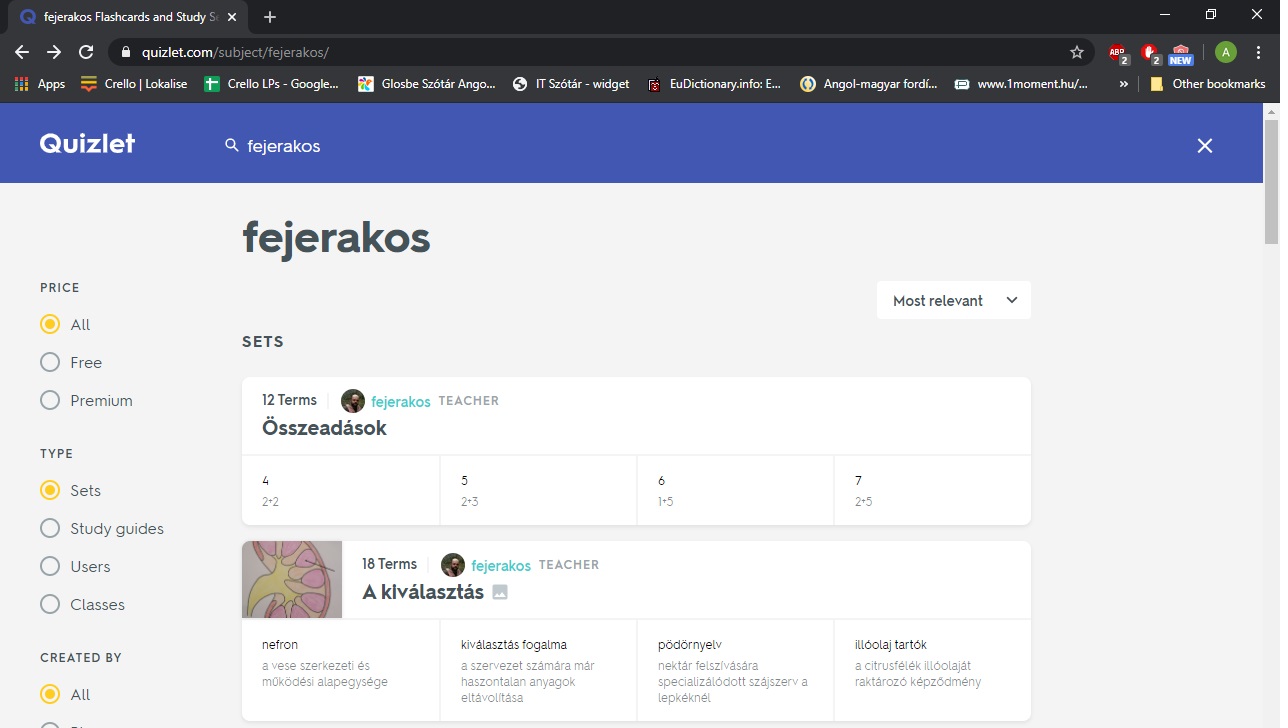 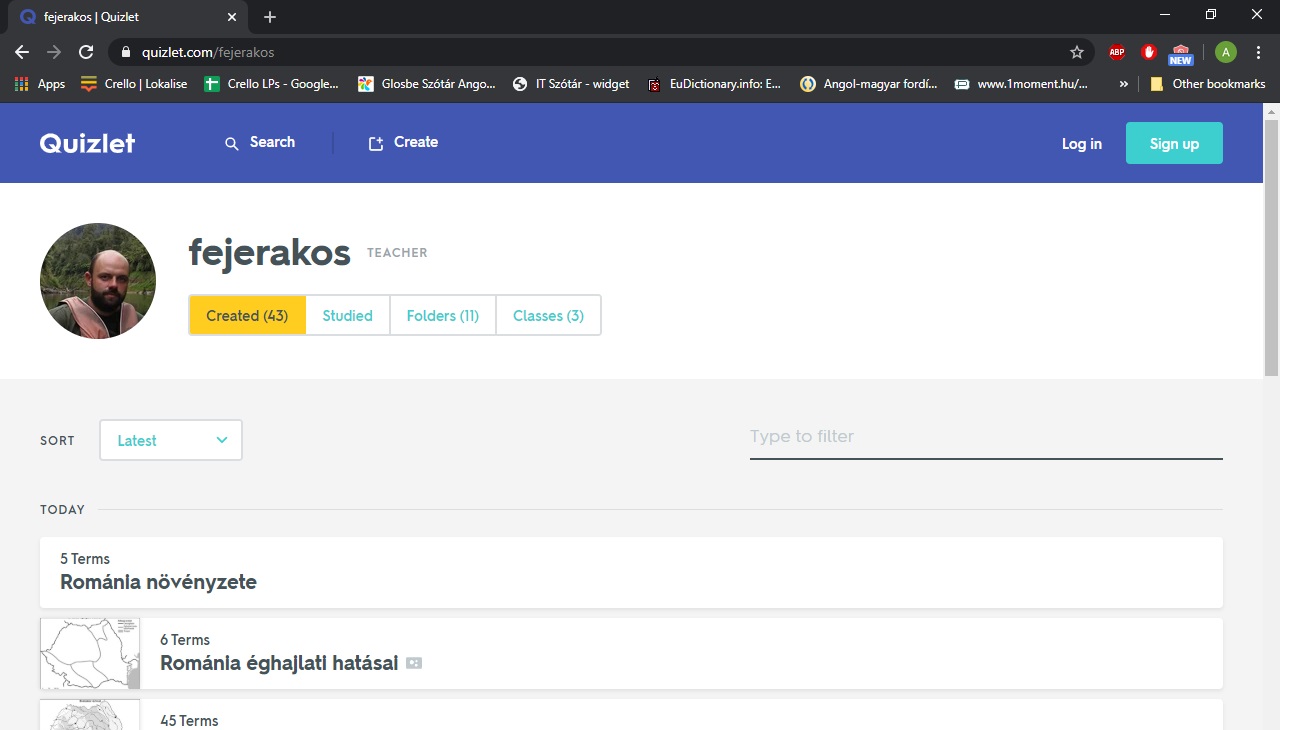 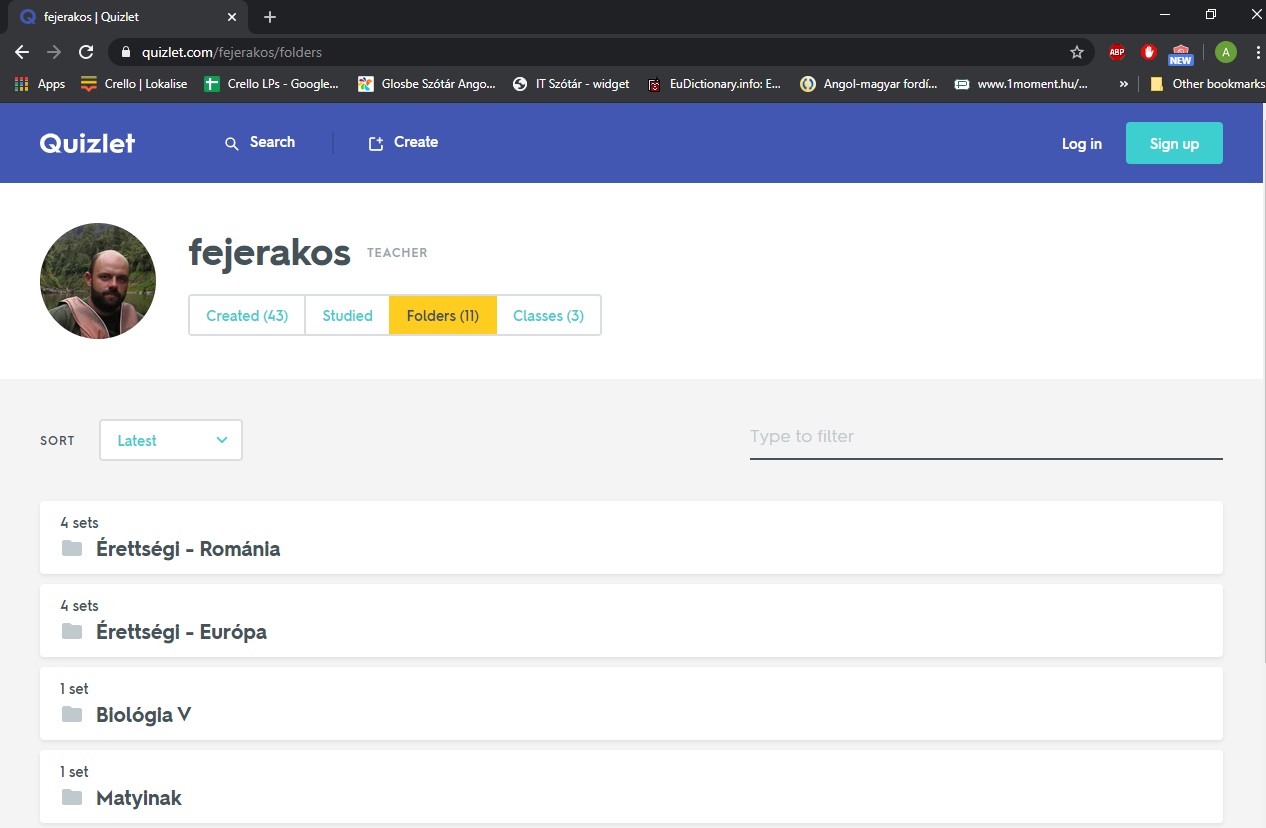 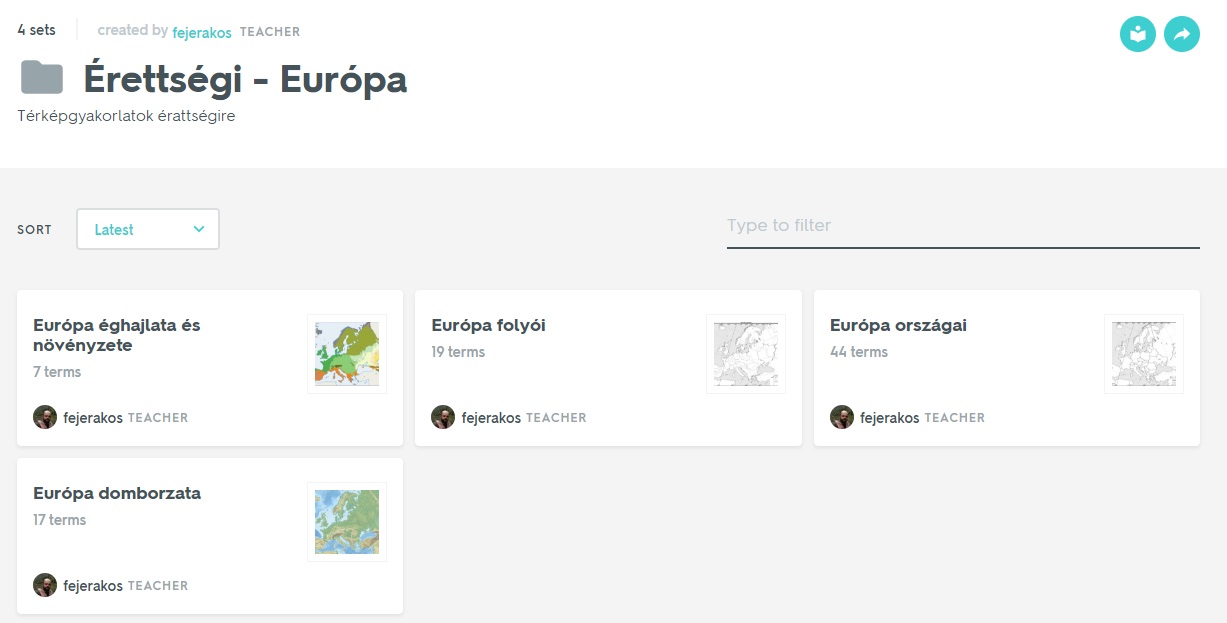 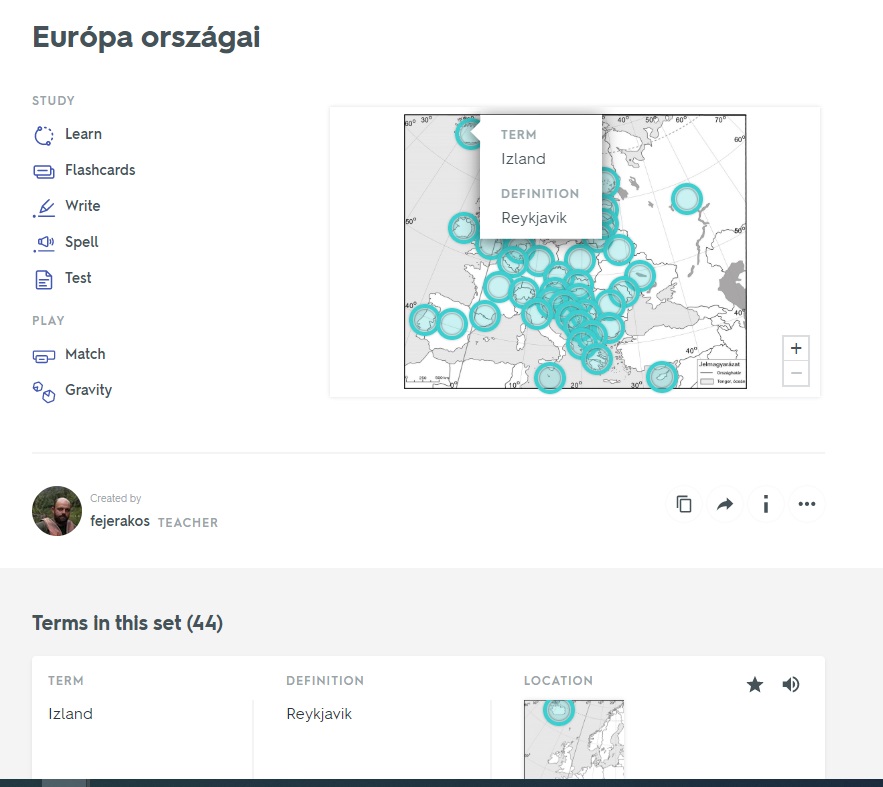 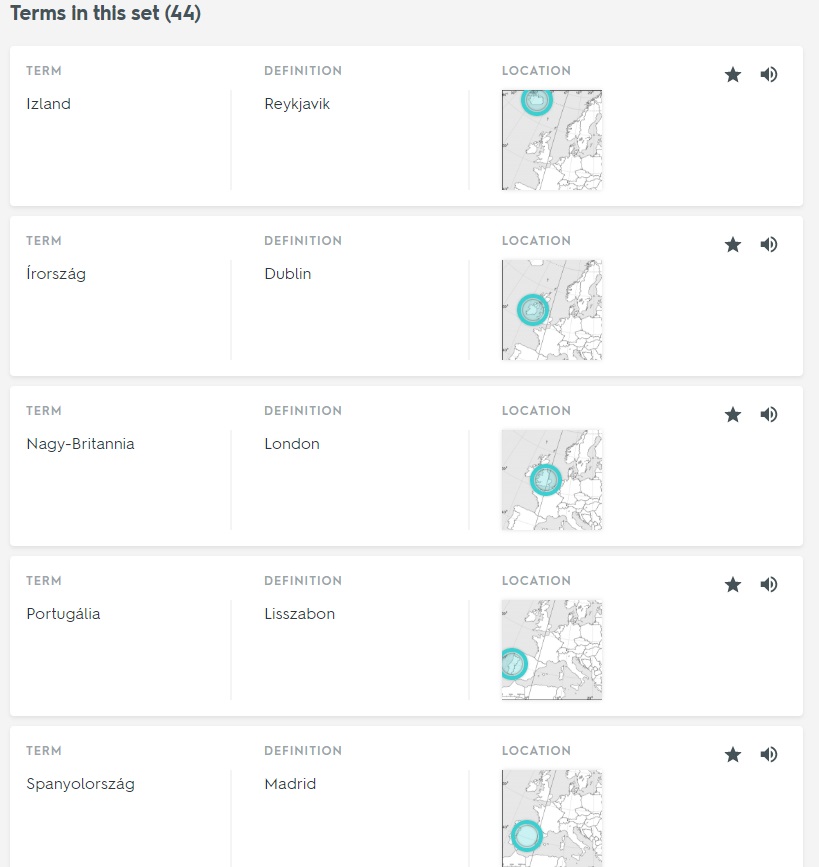 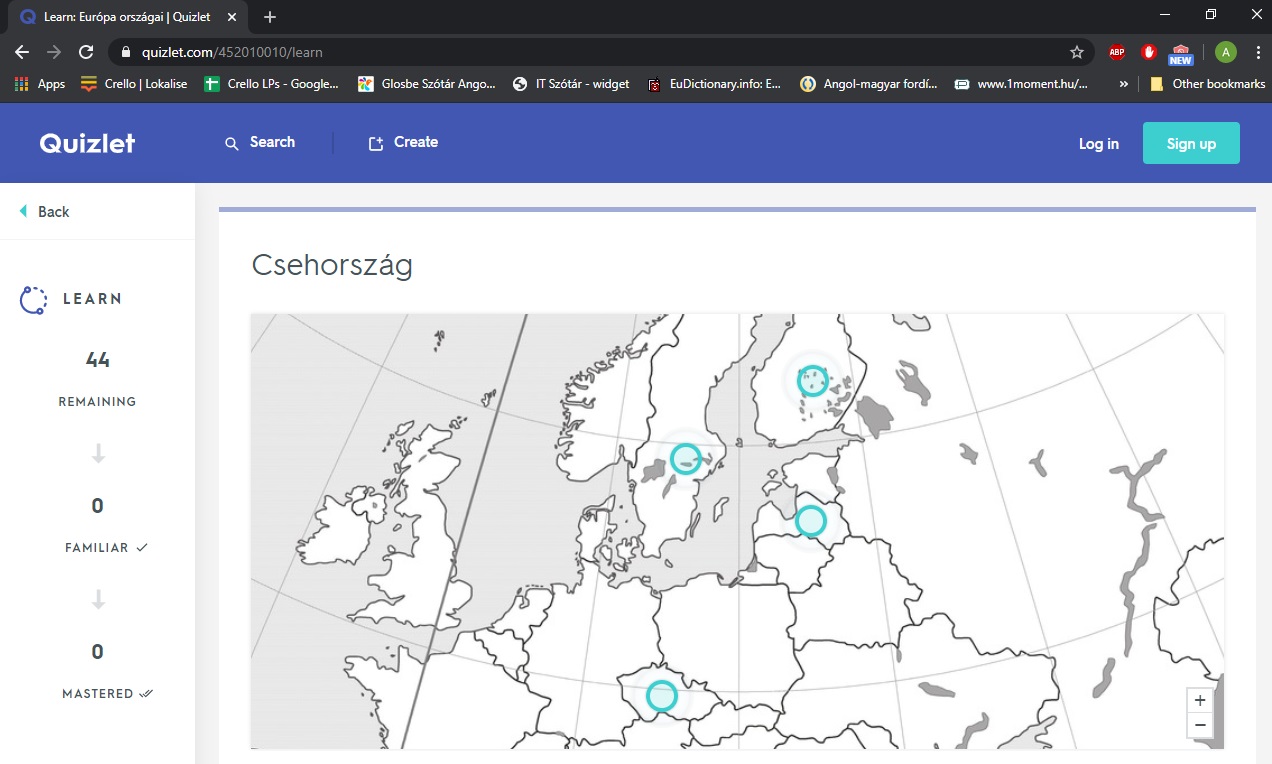 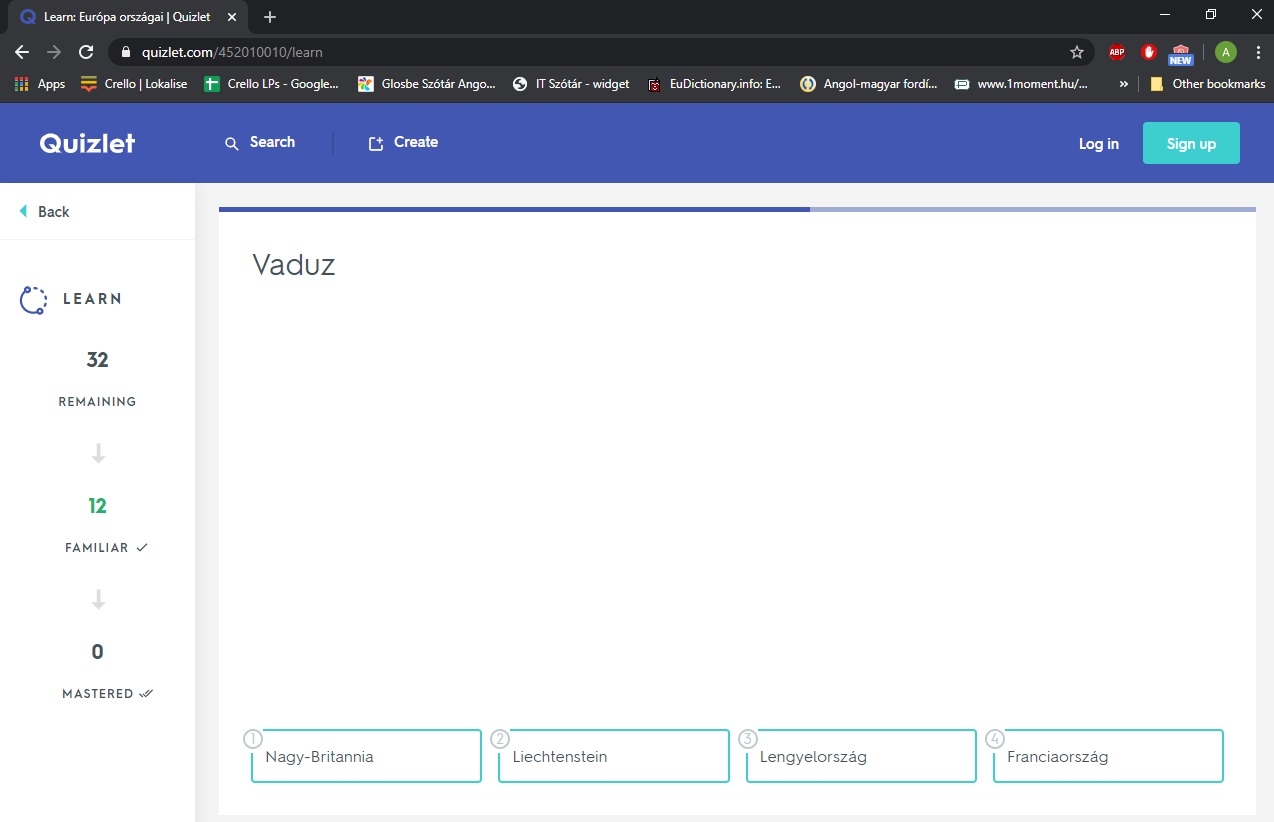 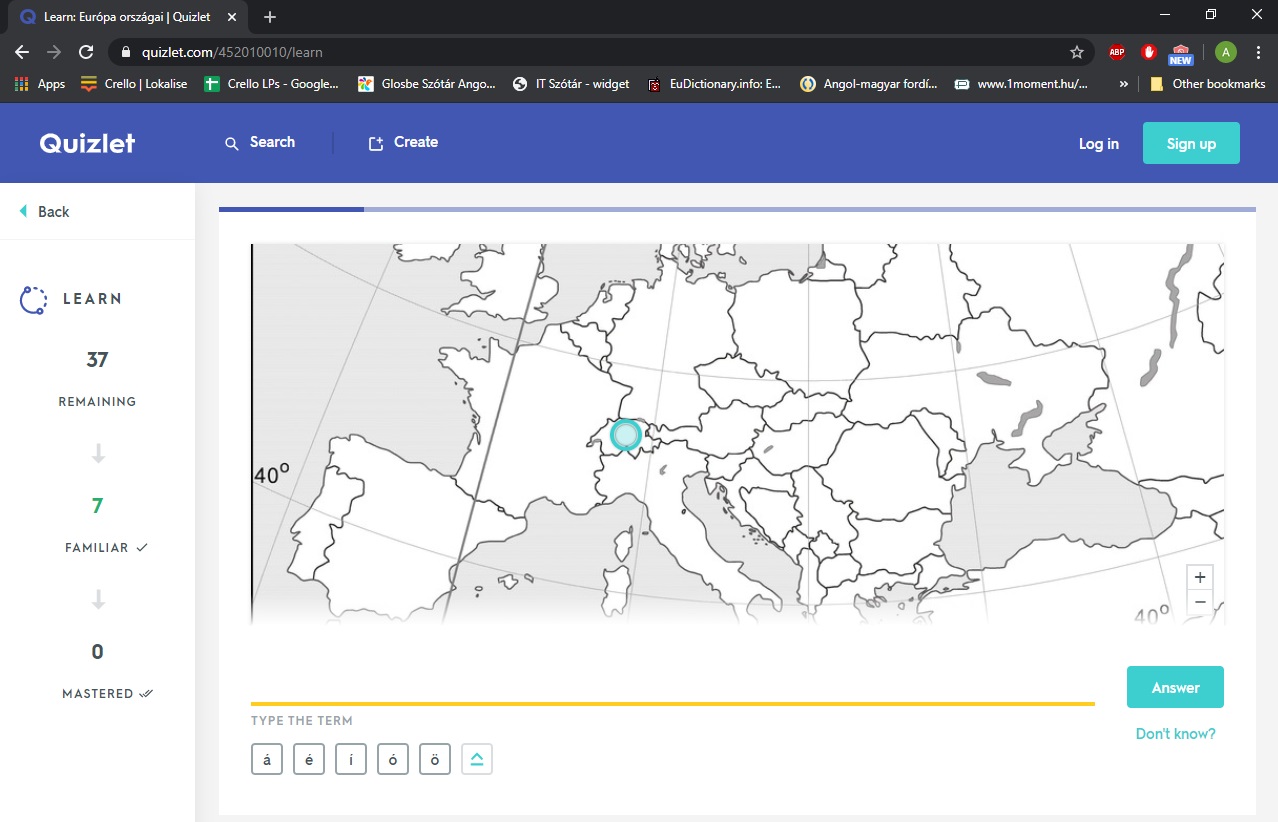 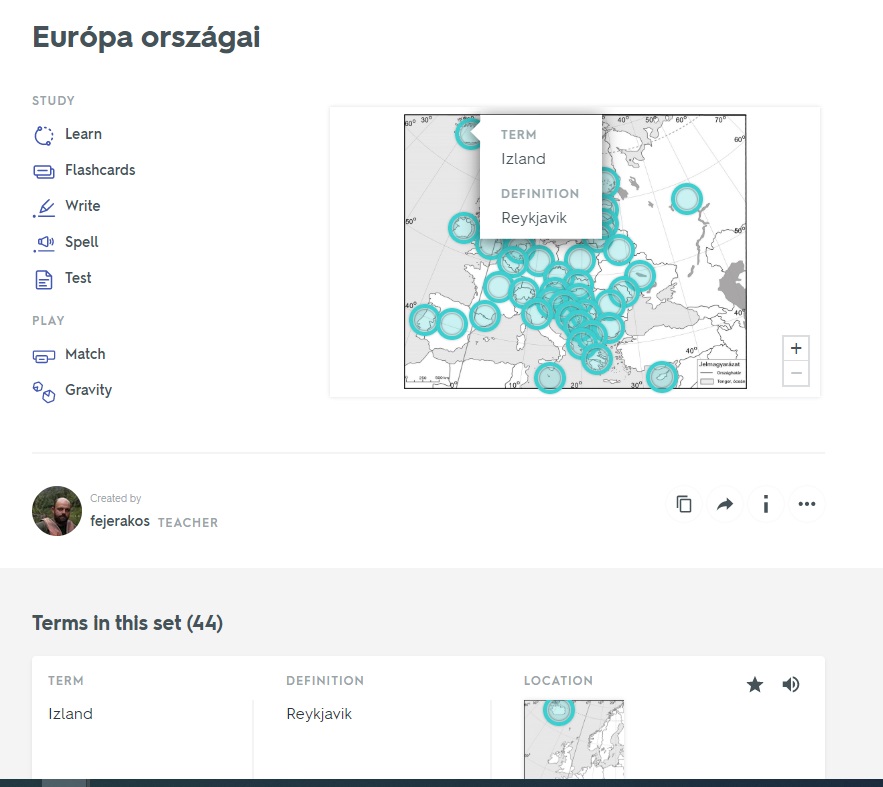 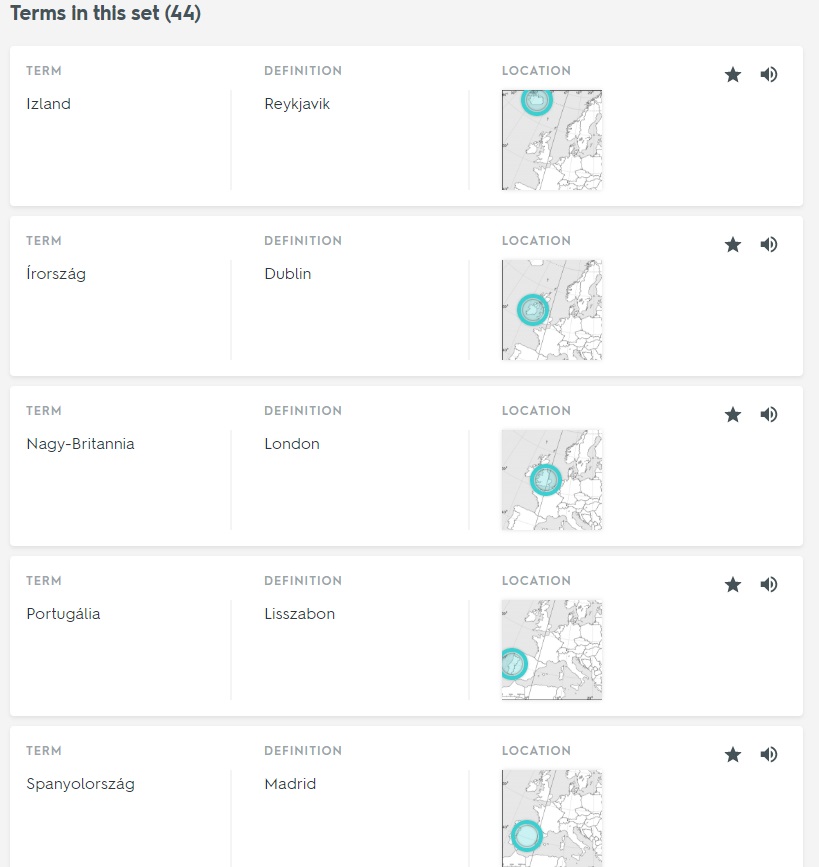 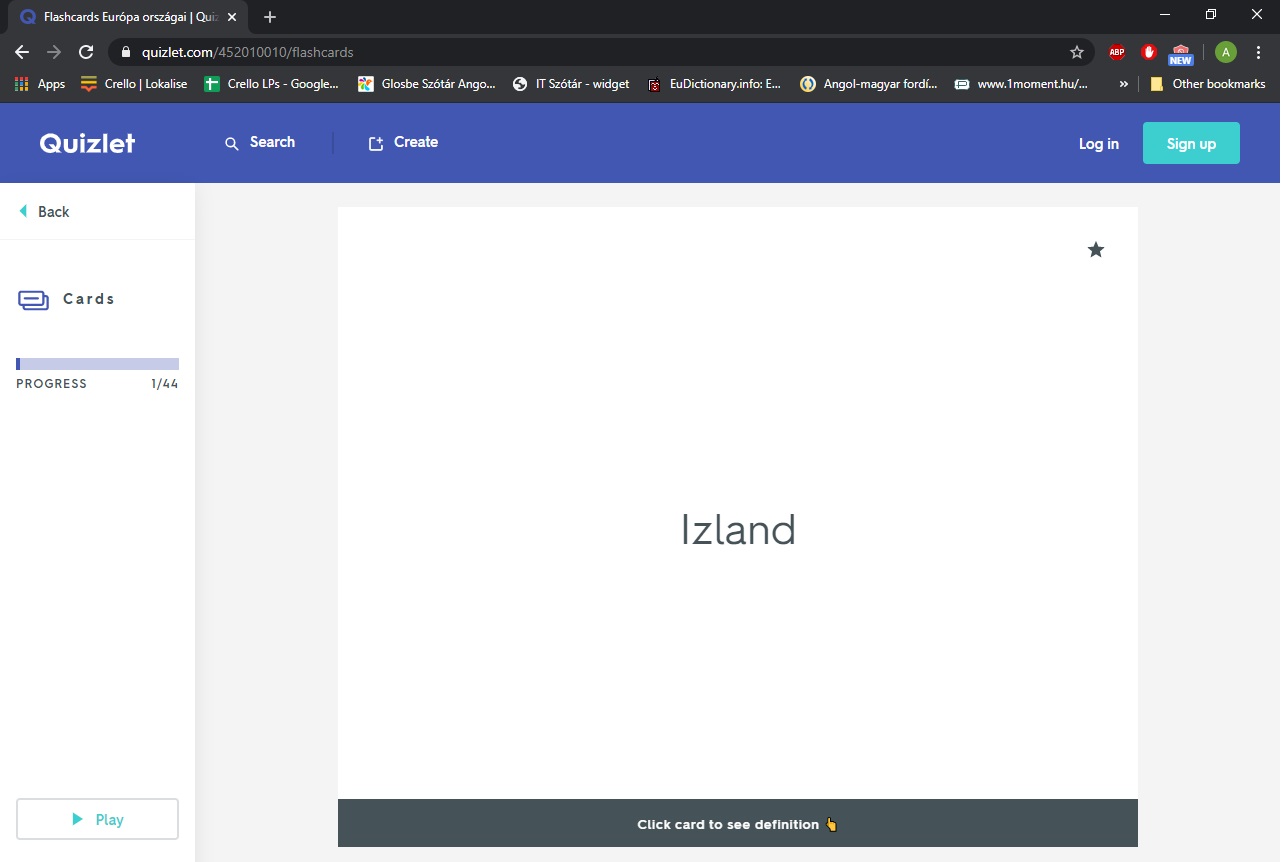 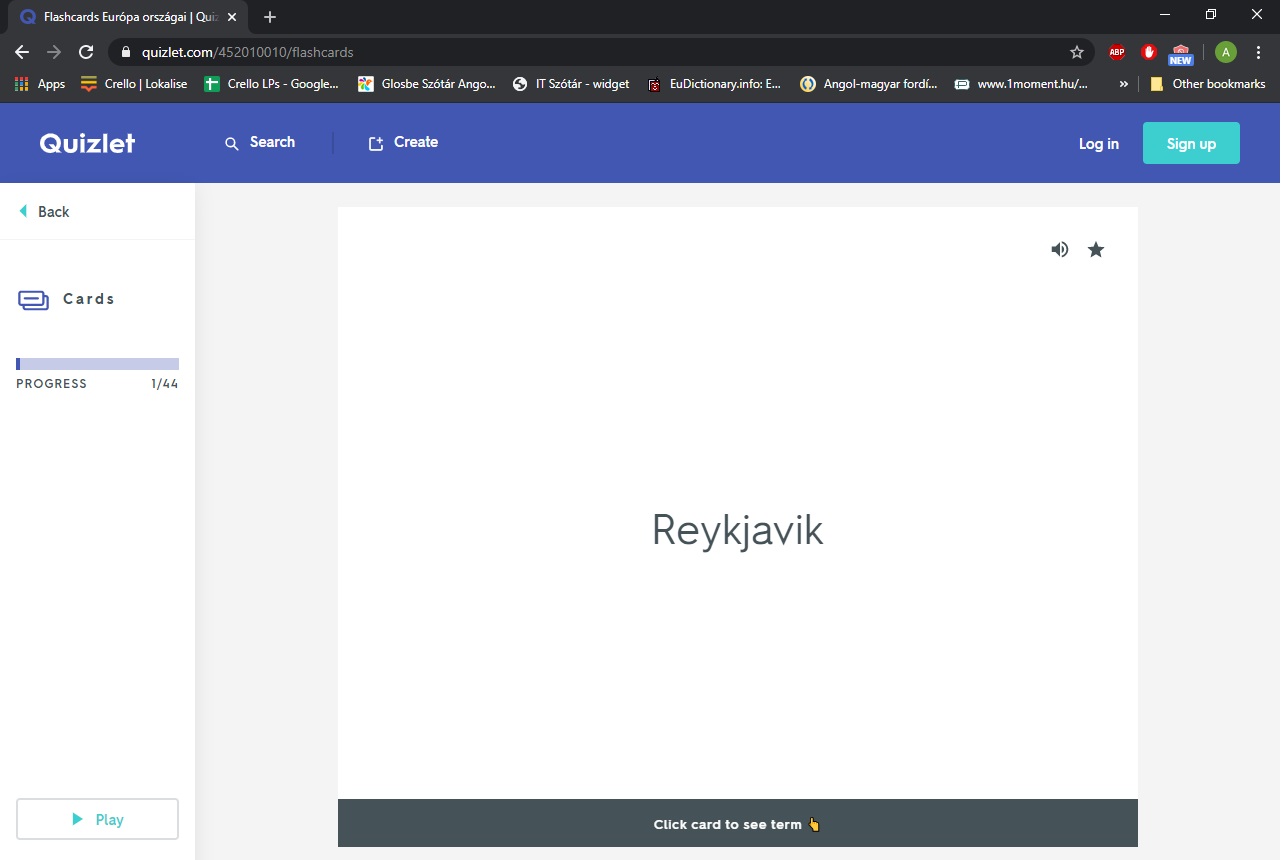 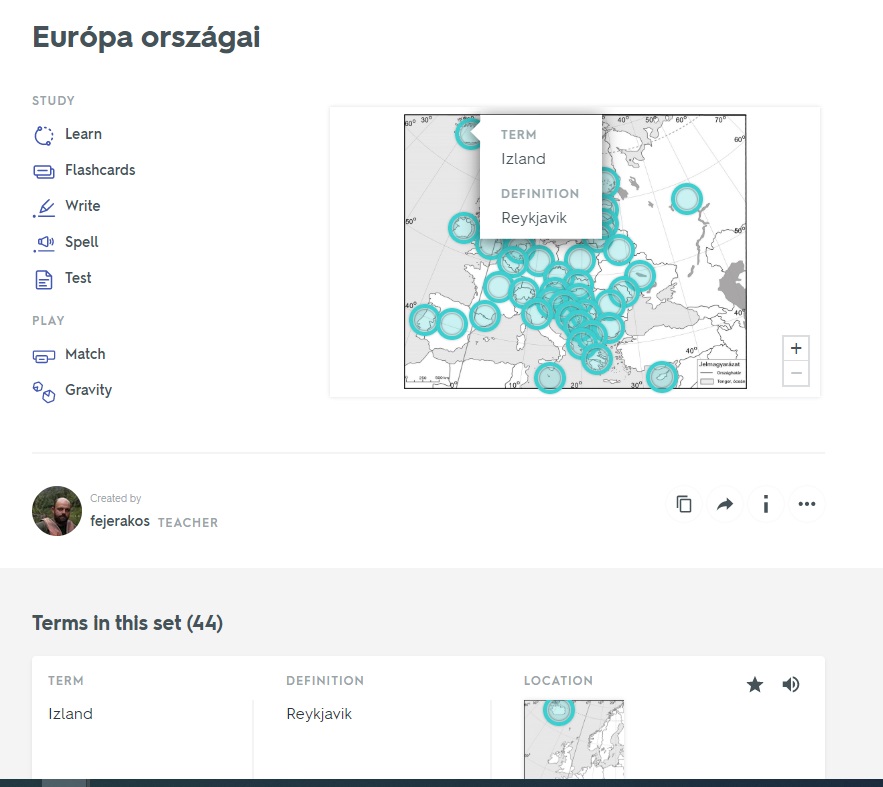 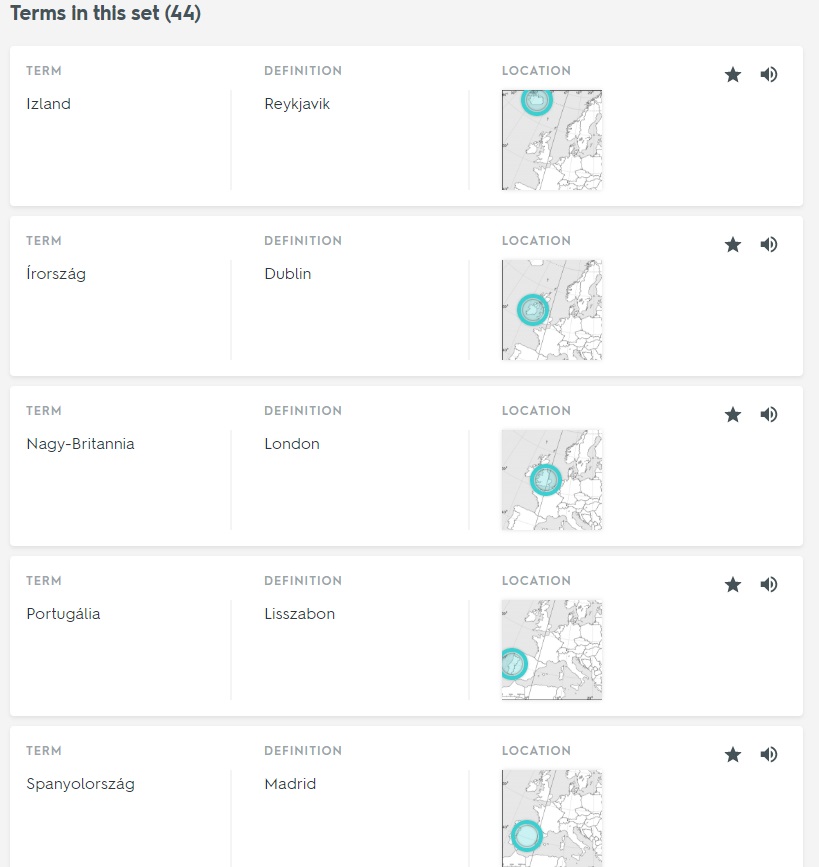 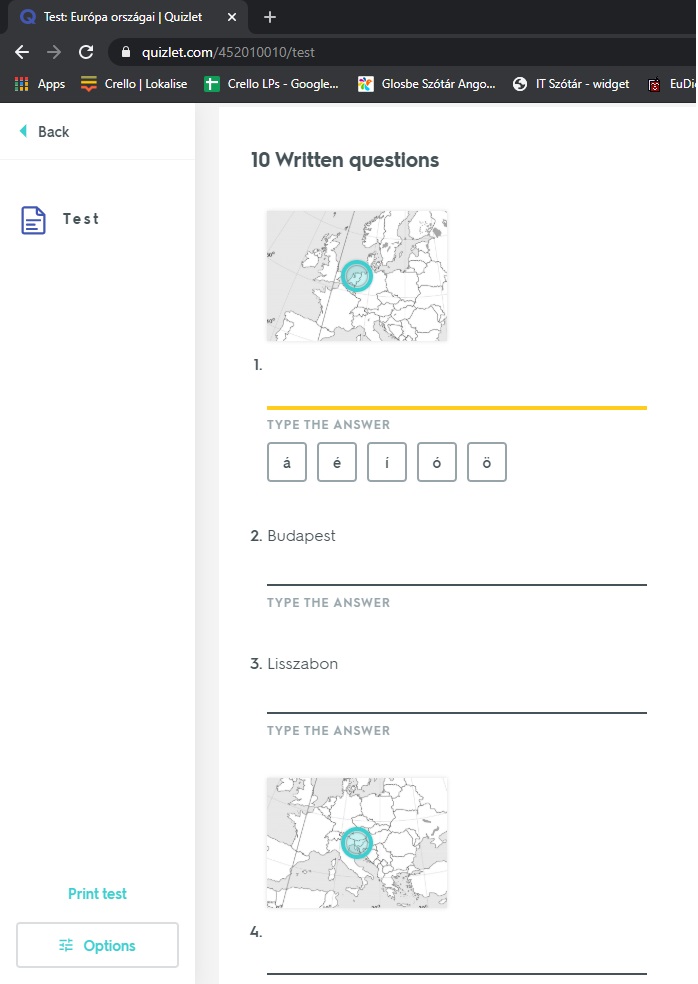 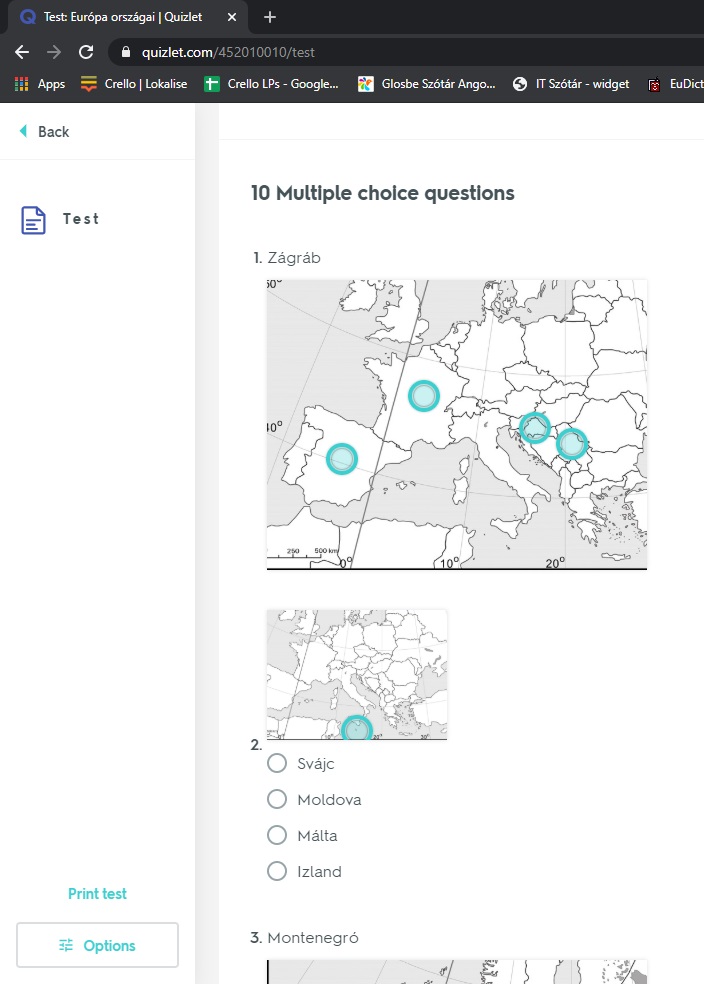 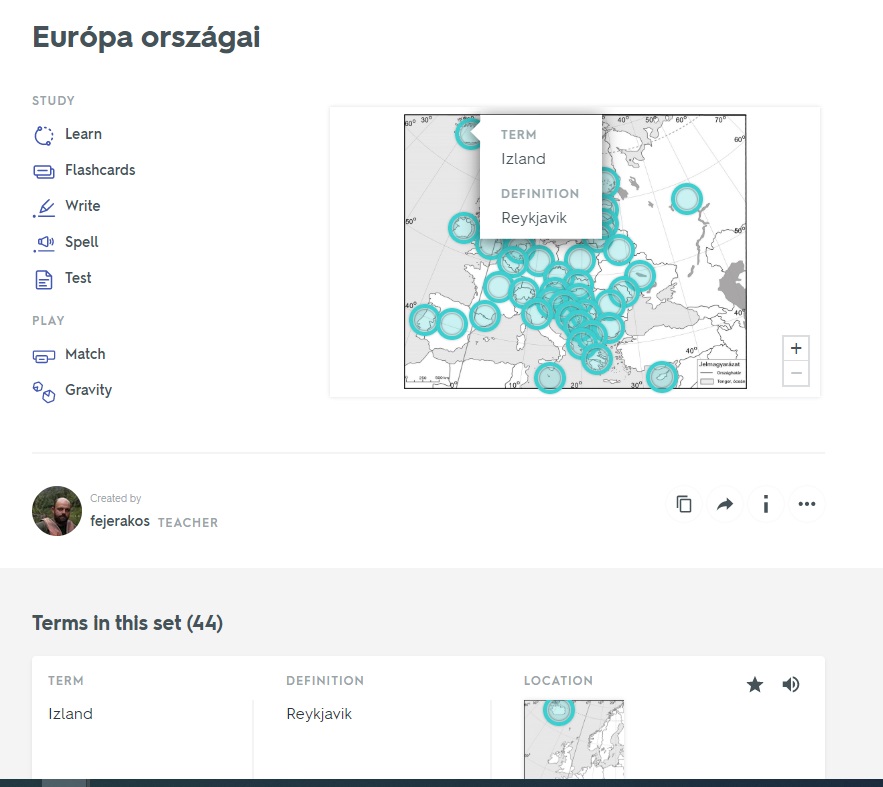 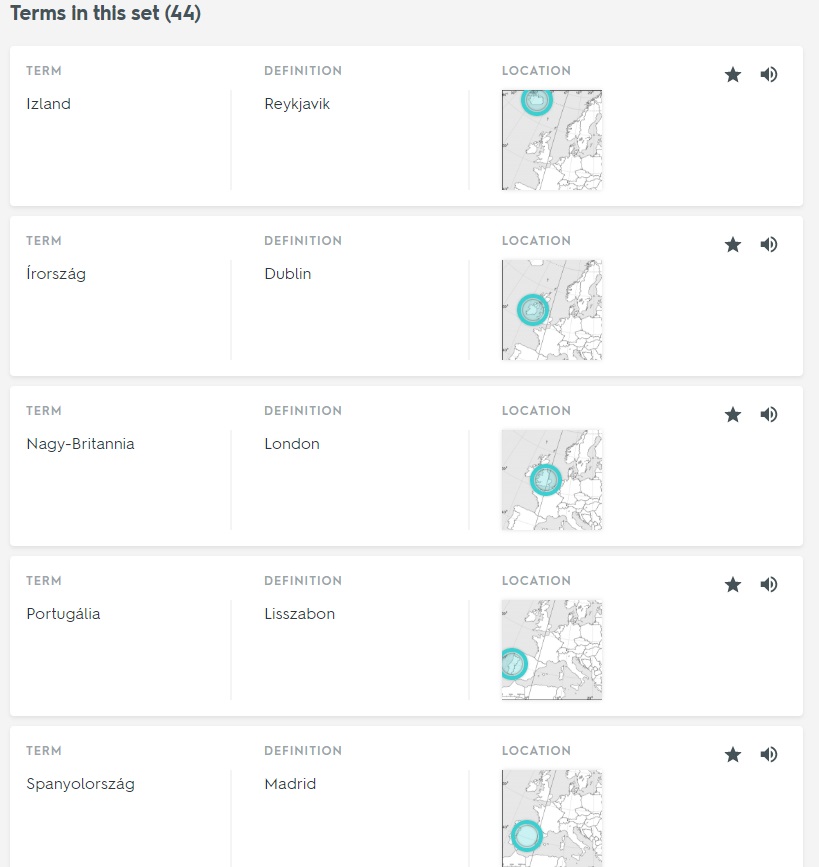 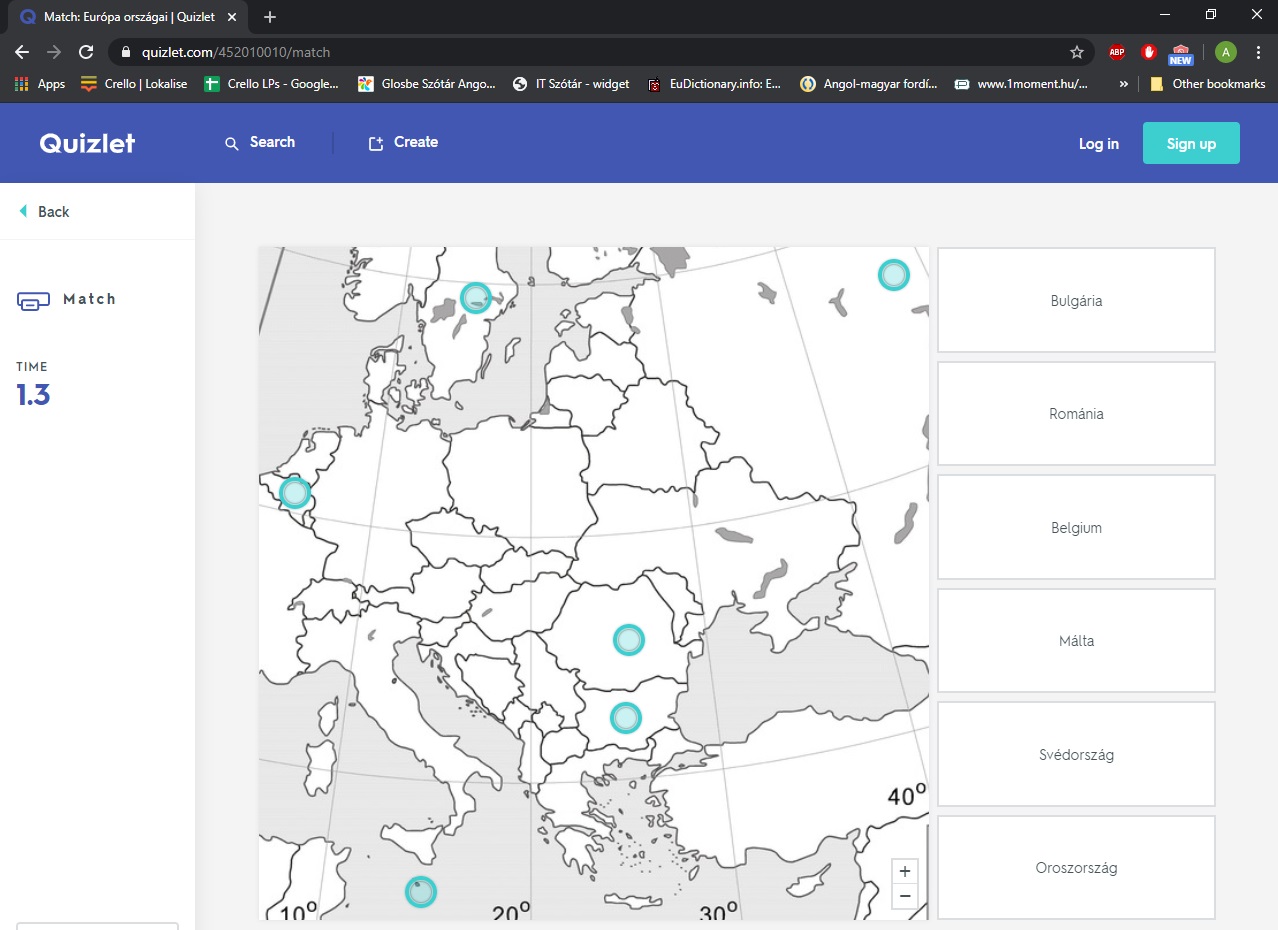 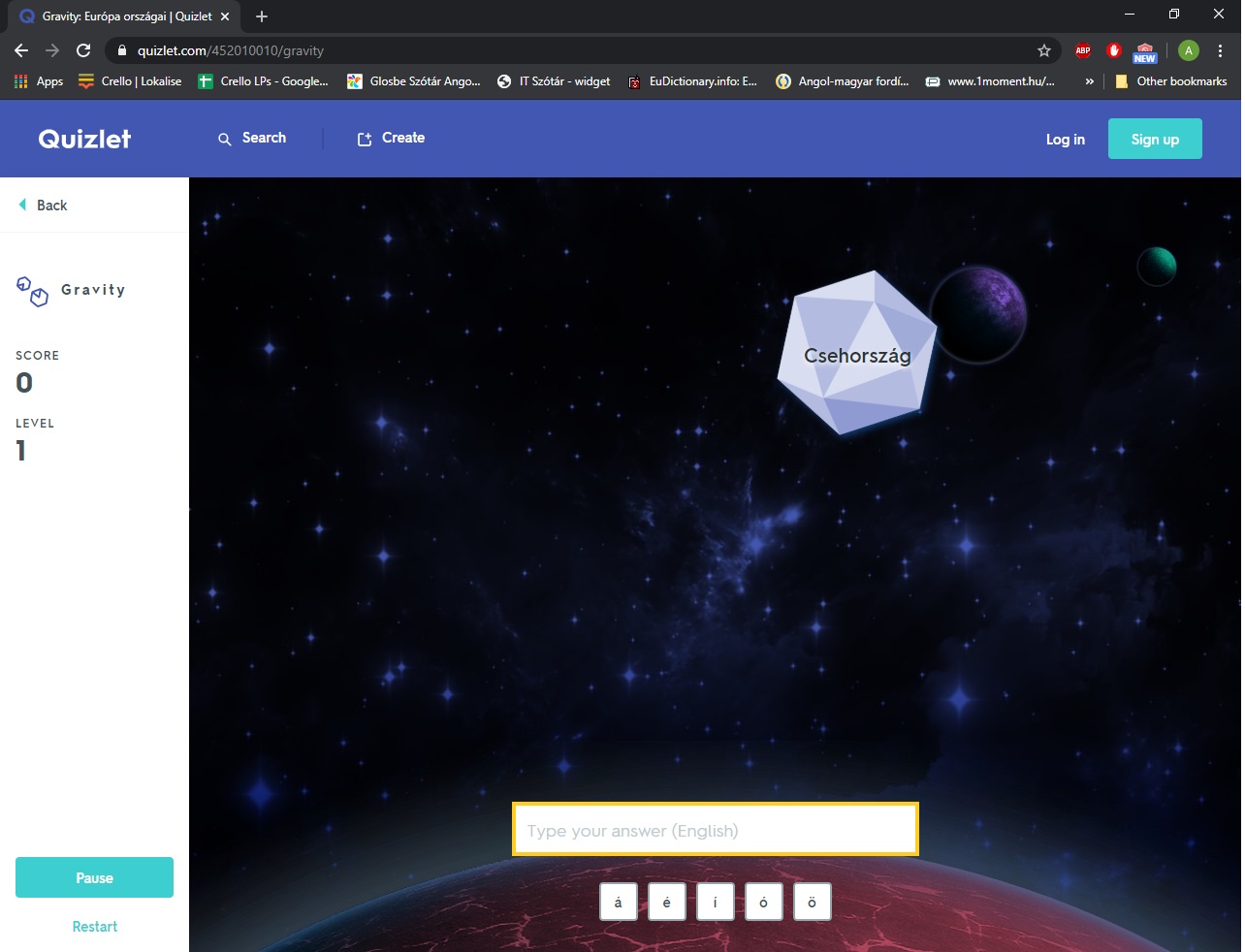 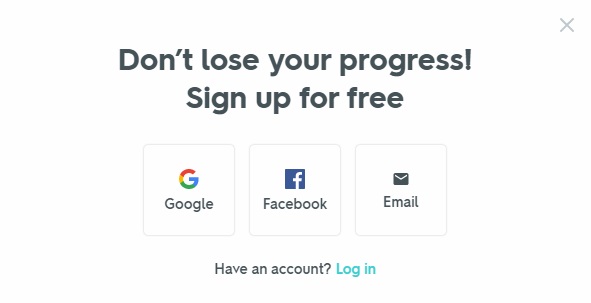 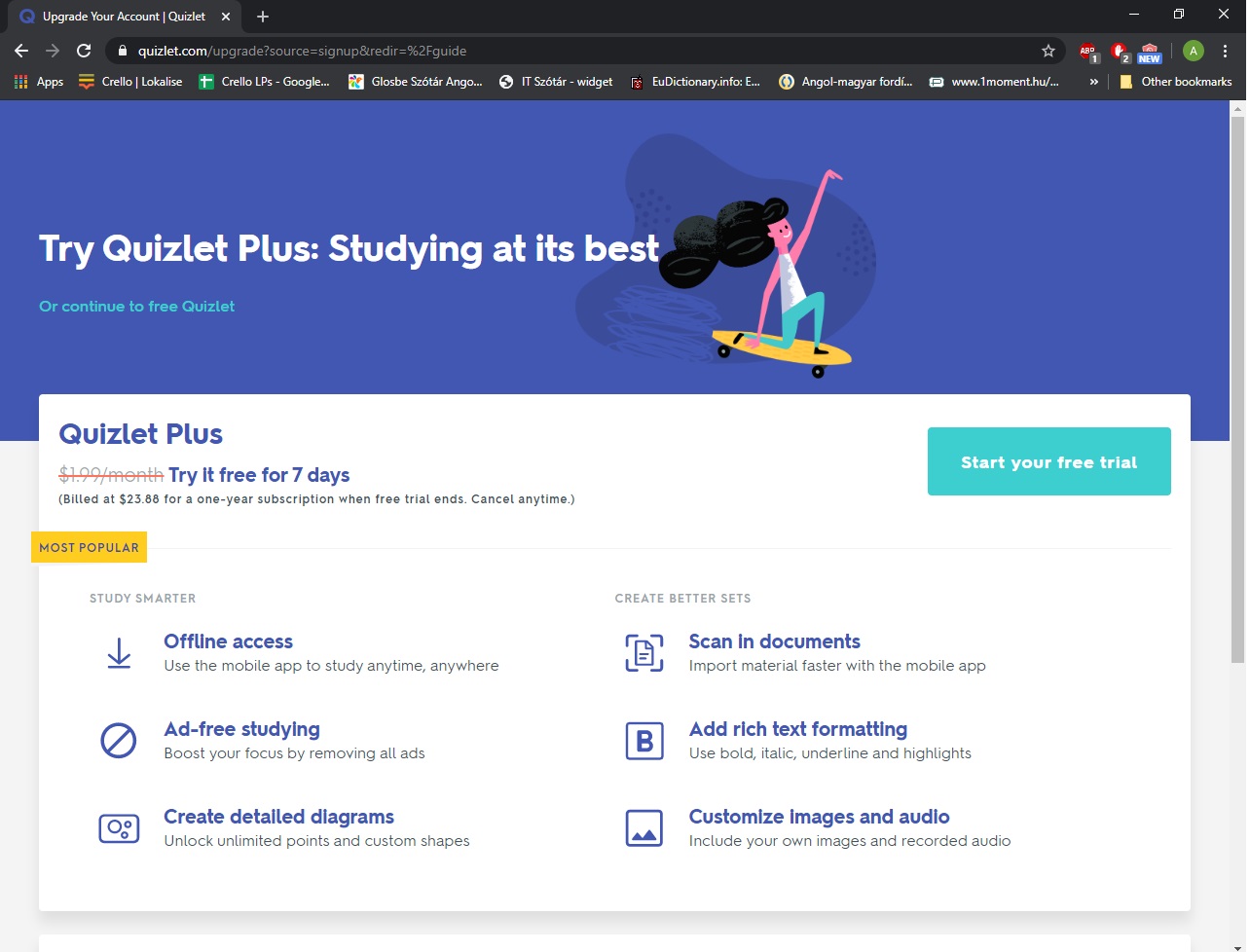 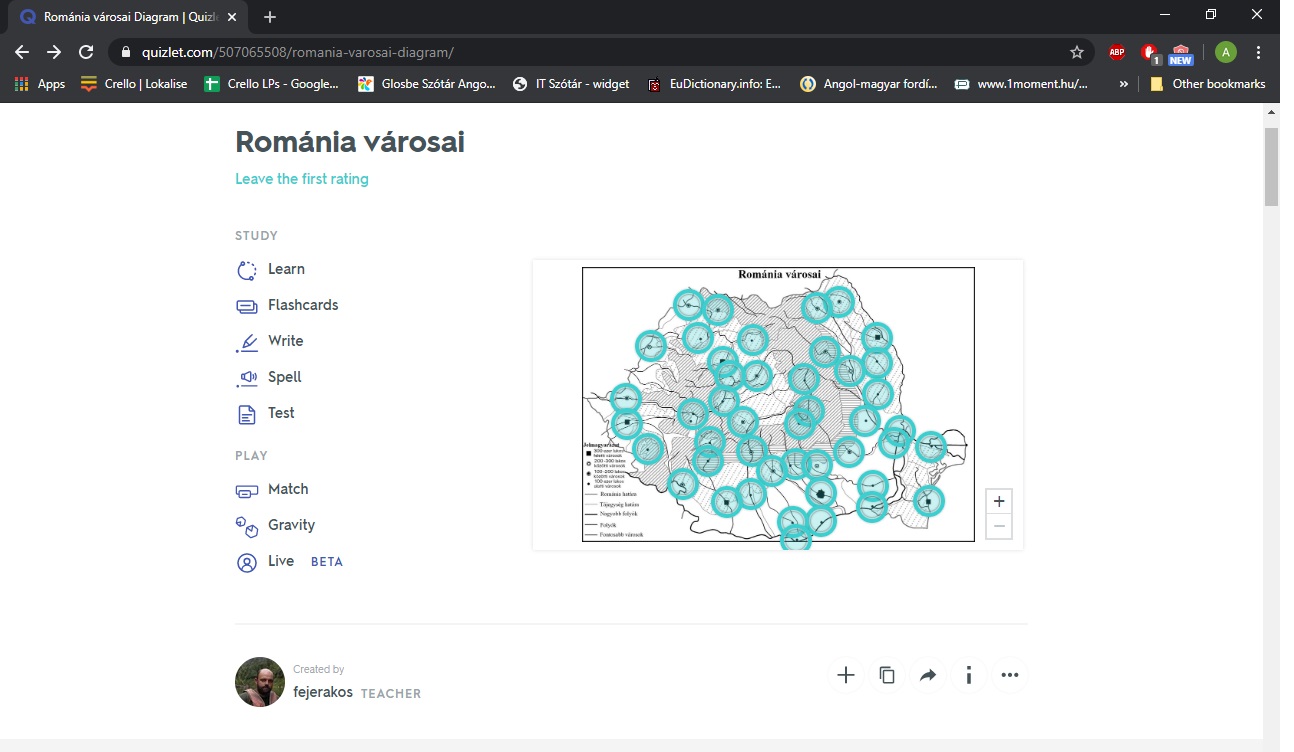 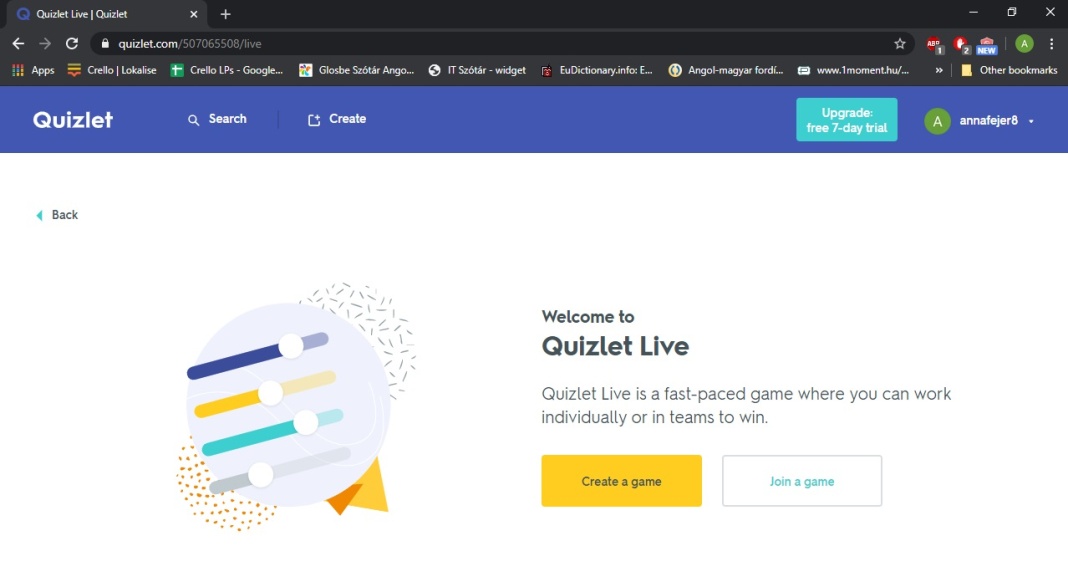 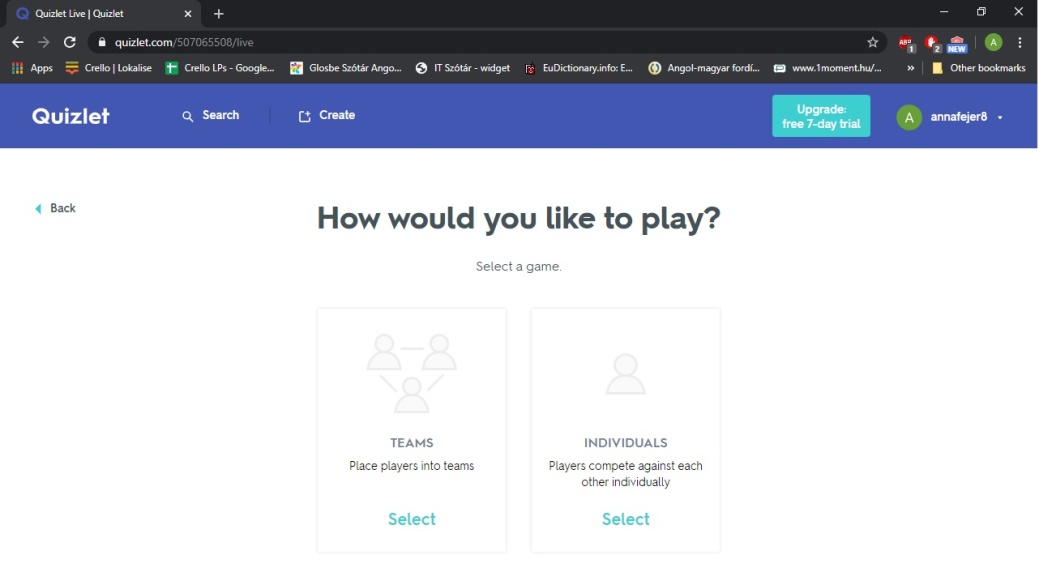 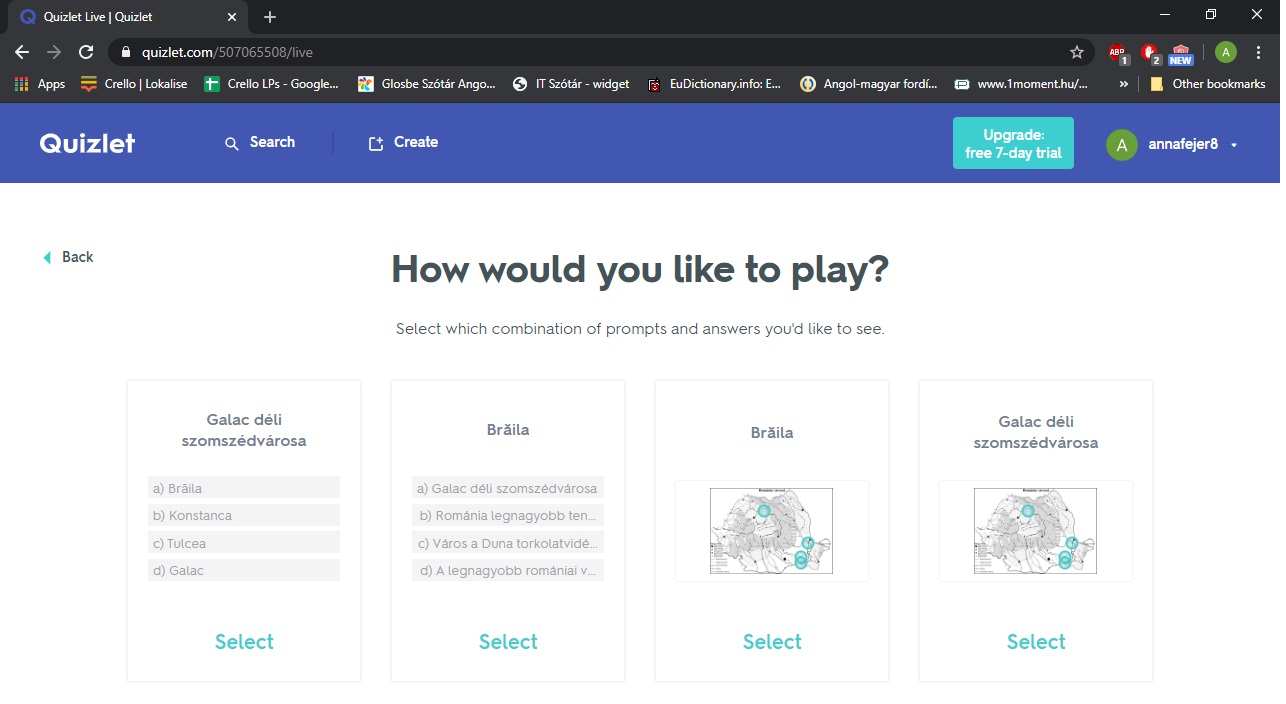 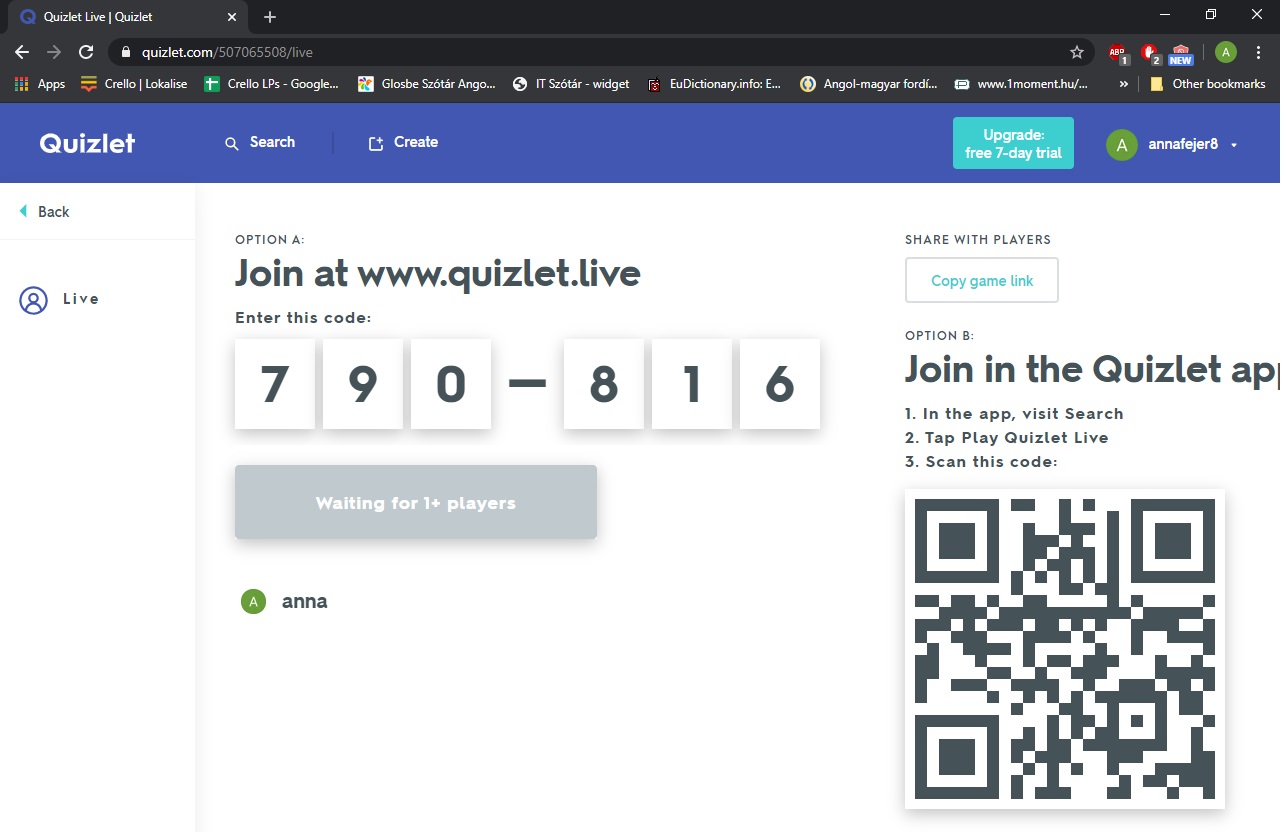 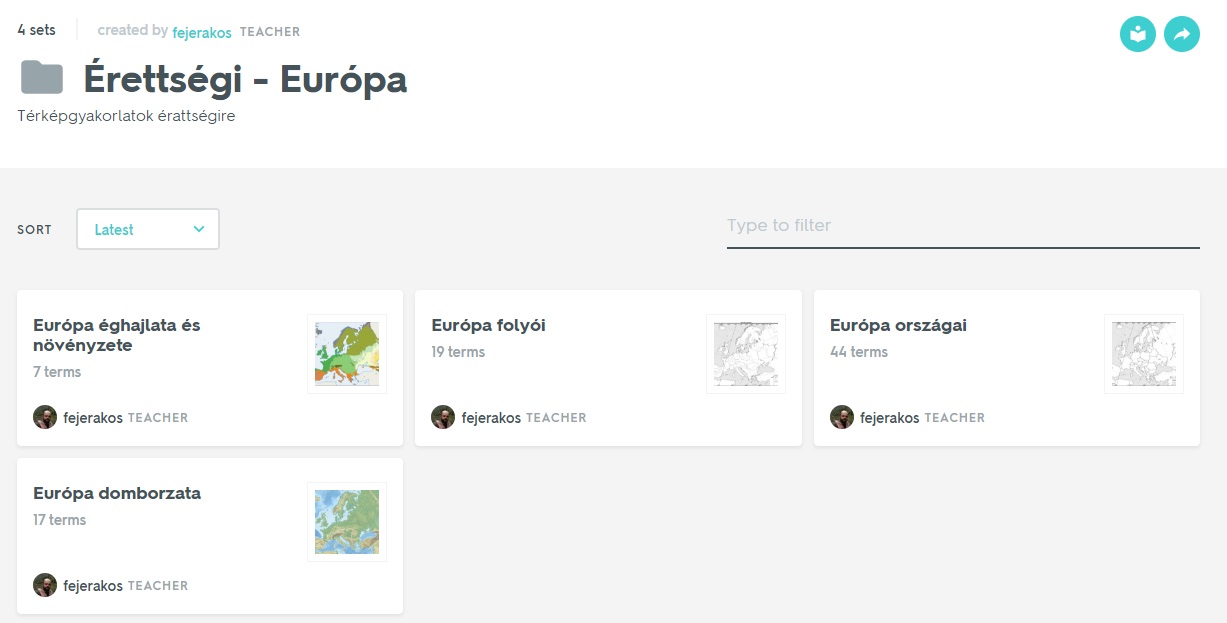 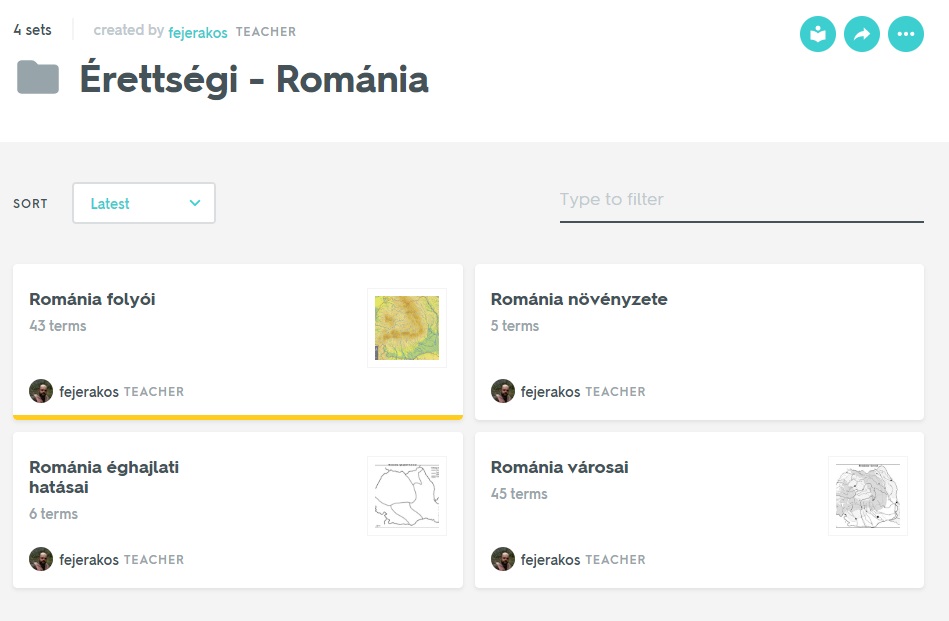 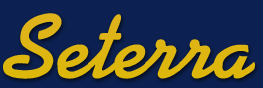 online.seterra.com/hu
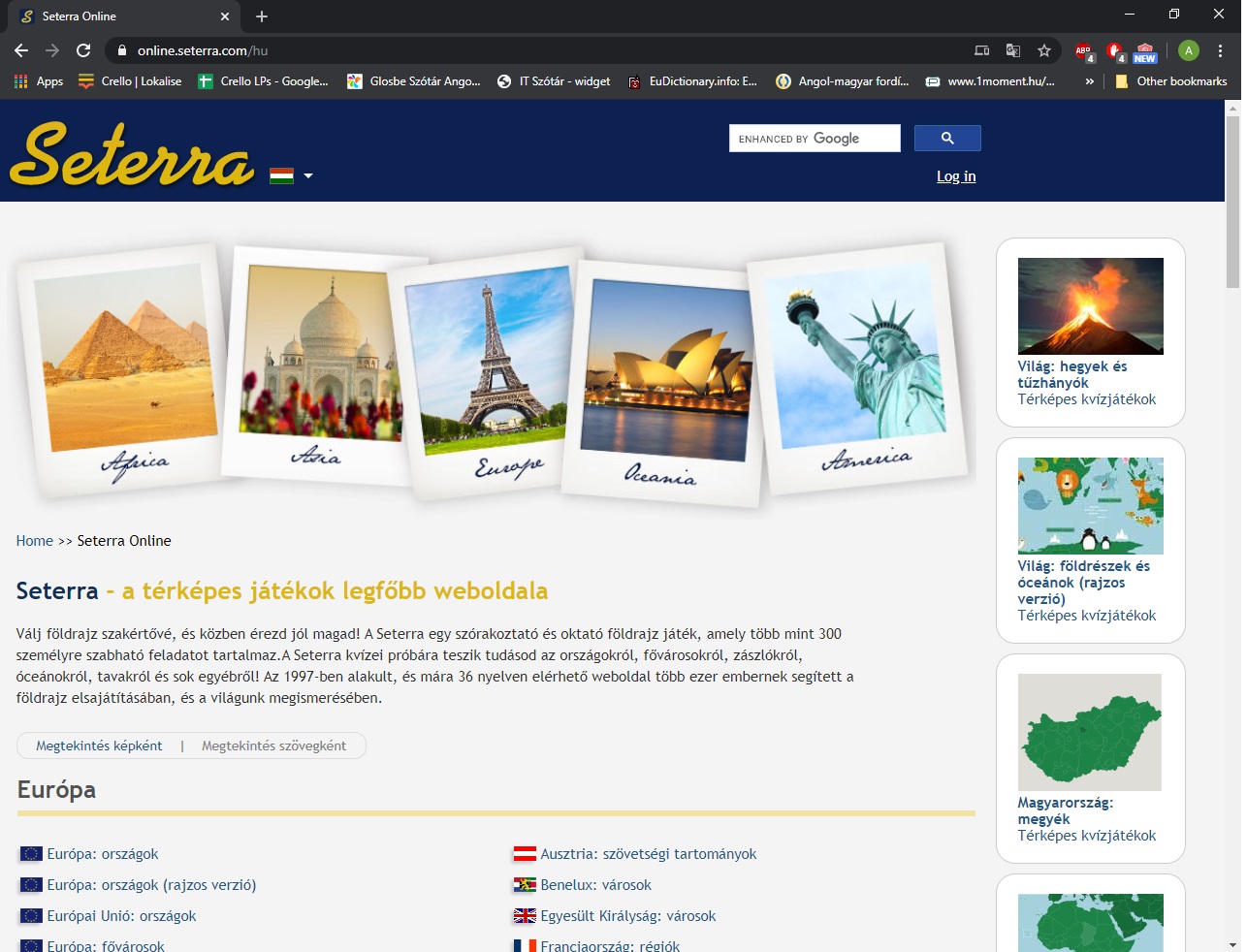 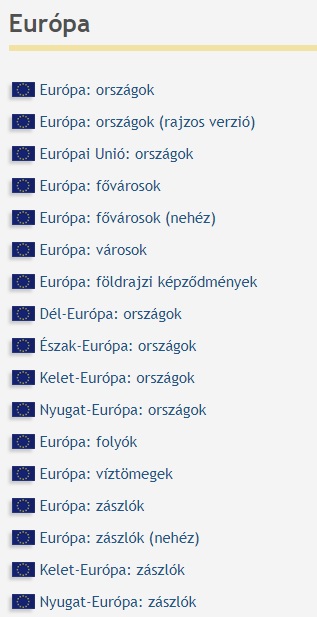 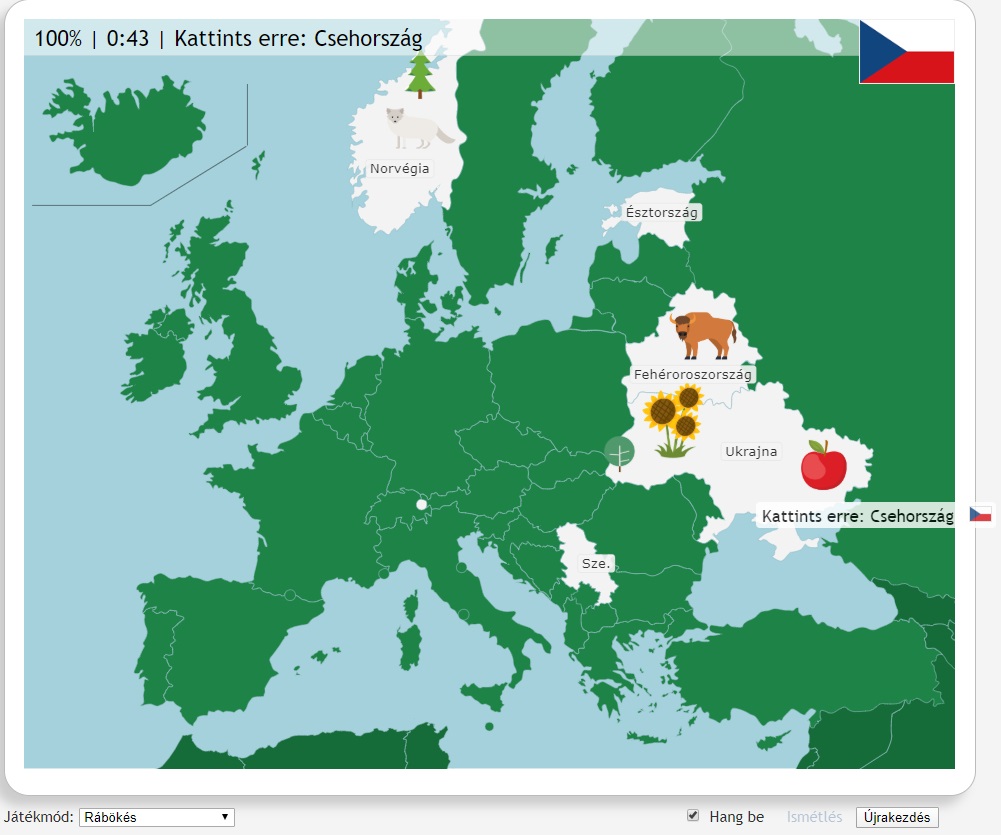 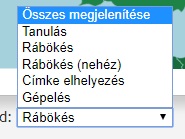 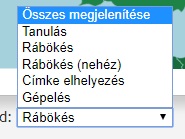 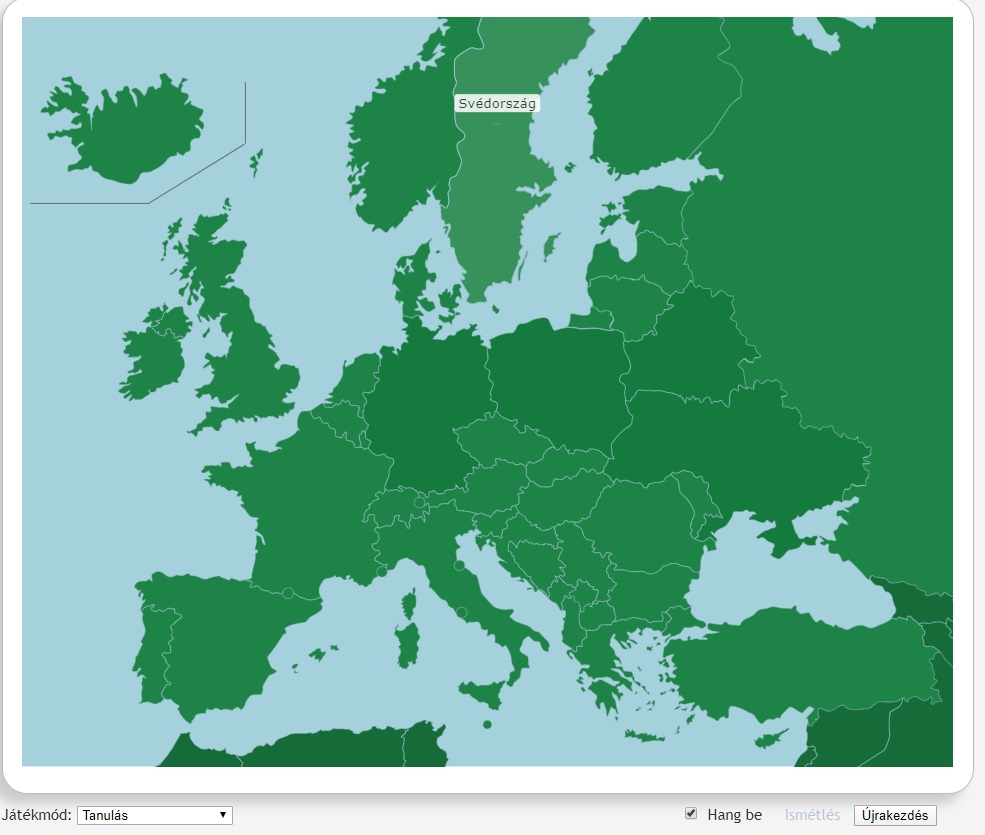 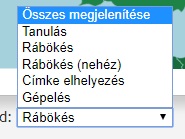 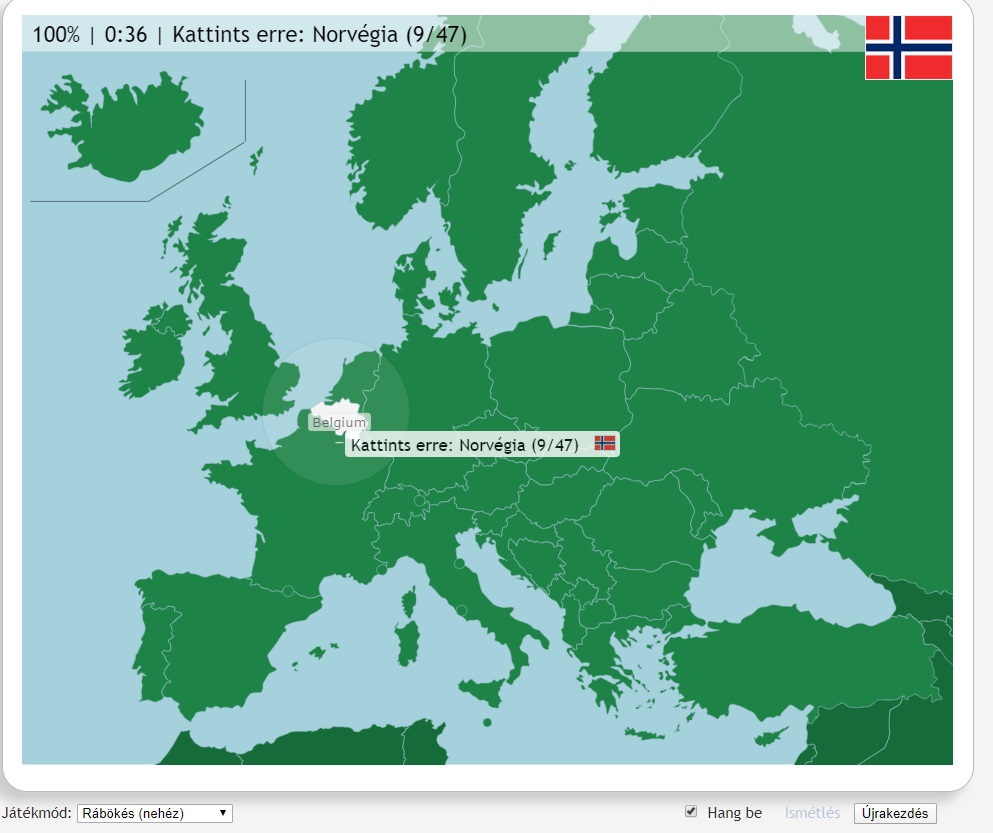 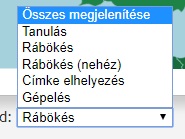 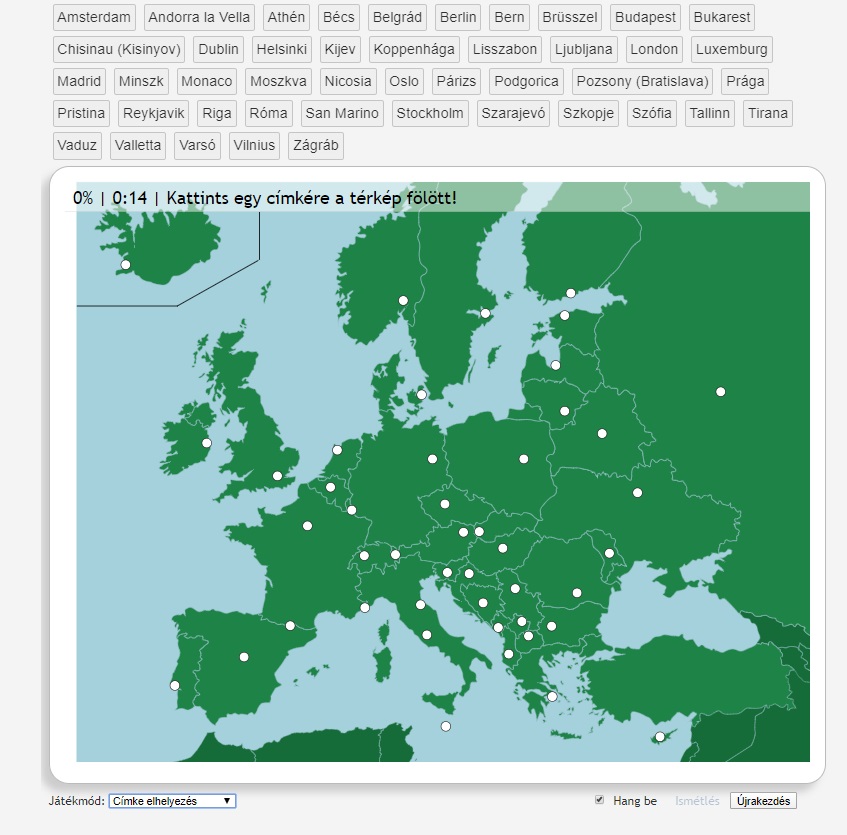 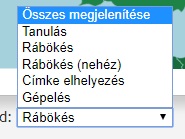 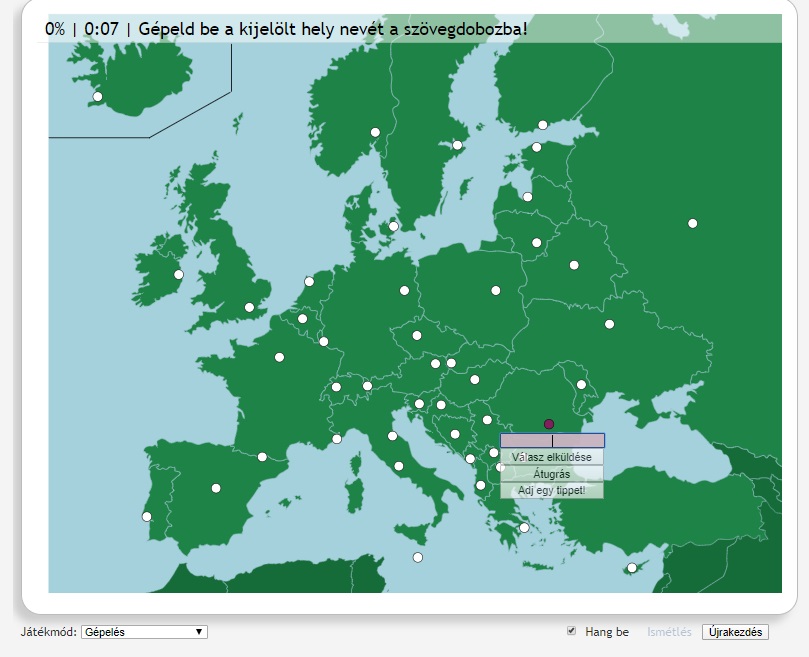 4. Teszt
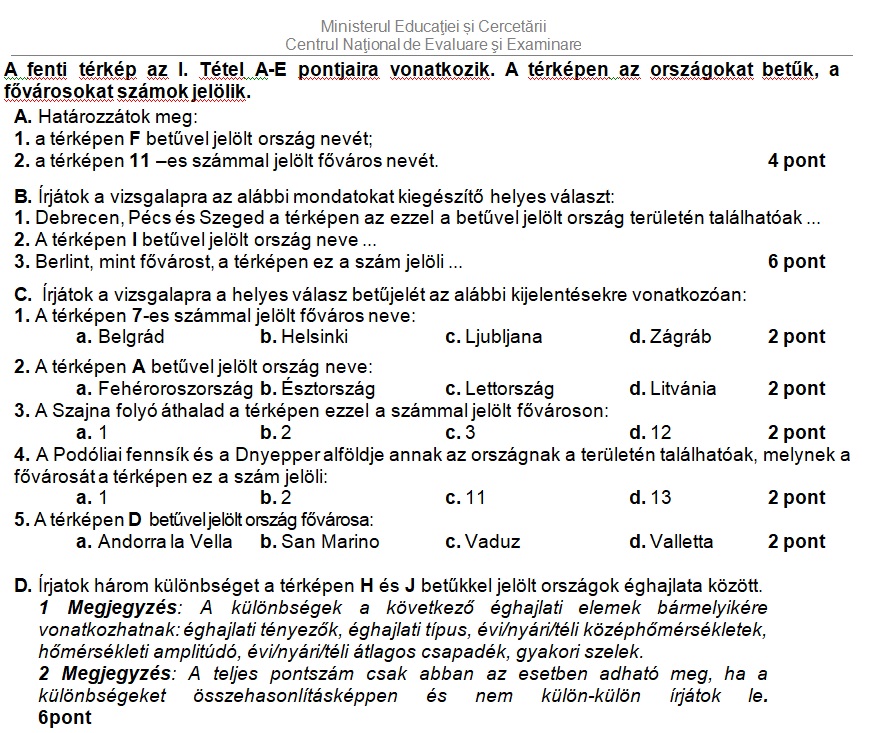 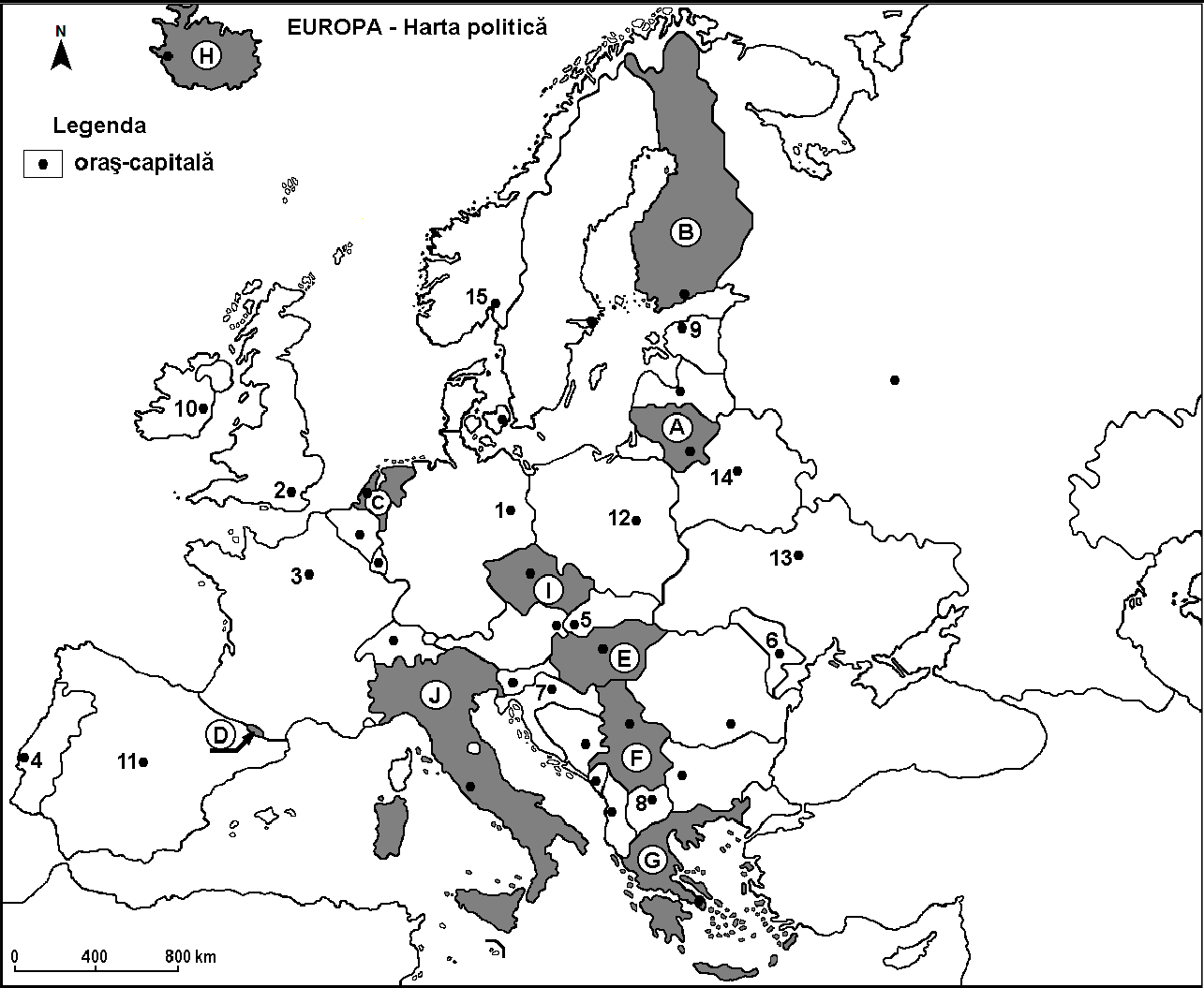 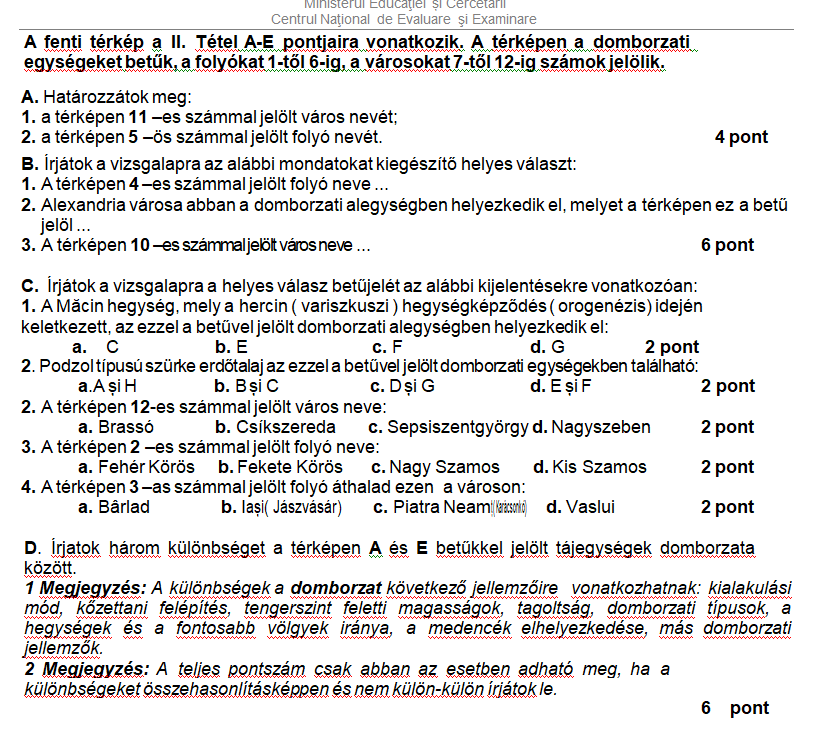 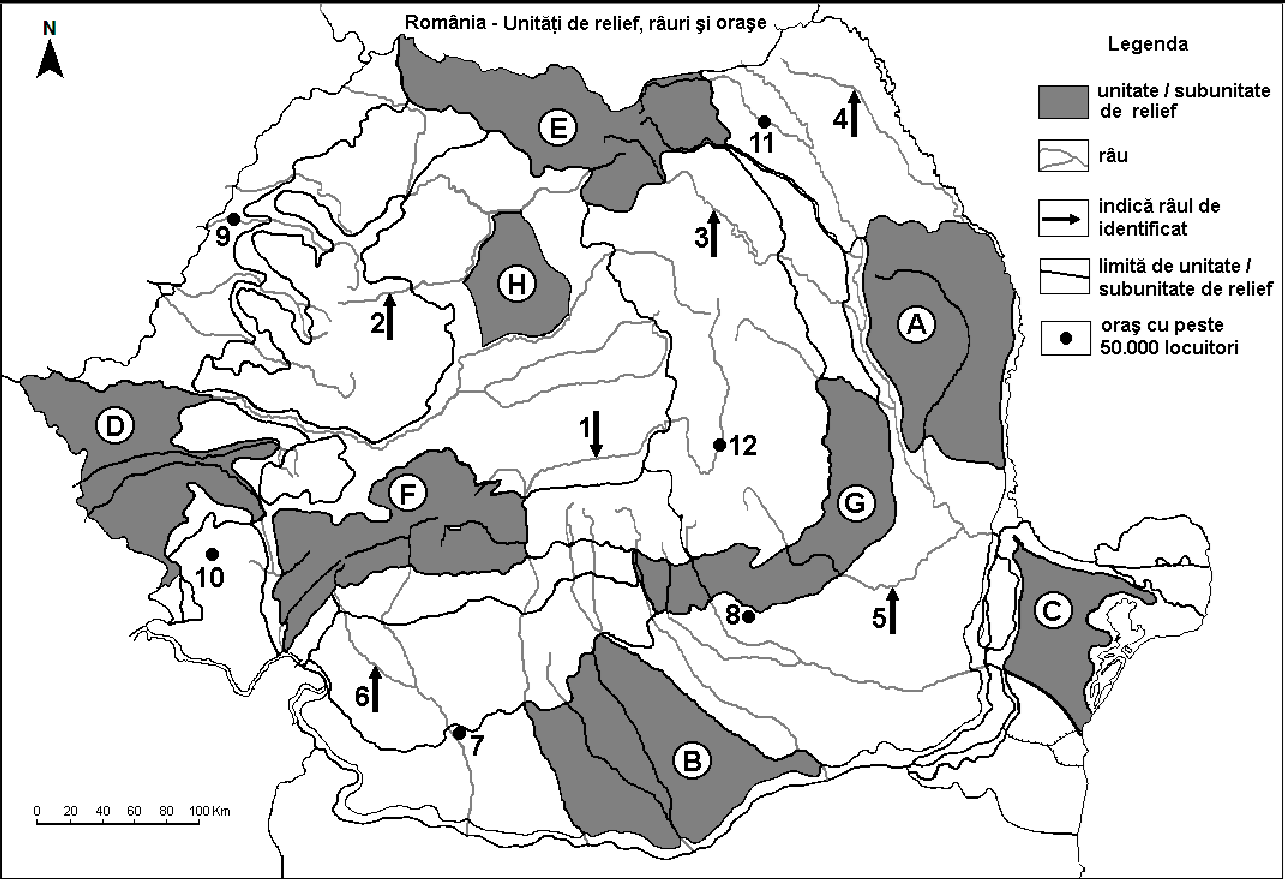 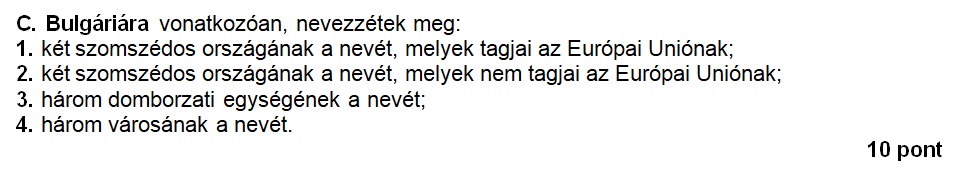 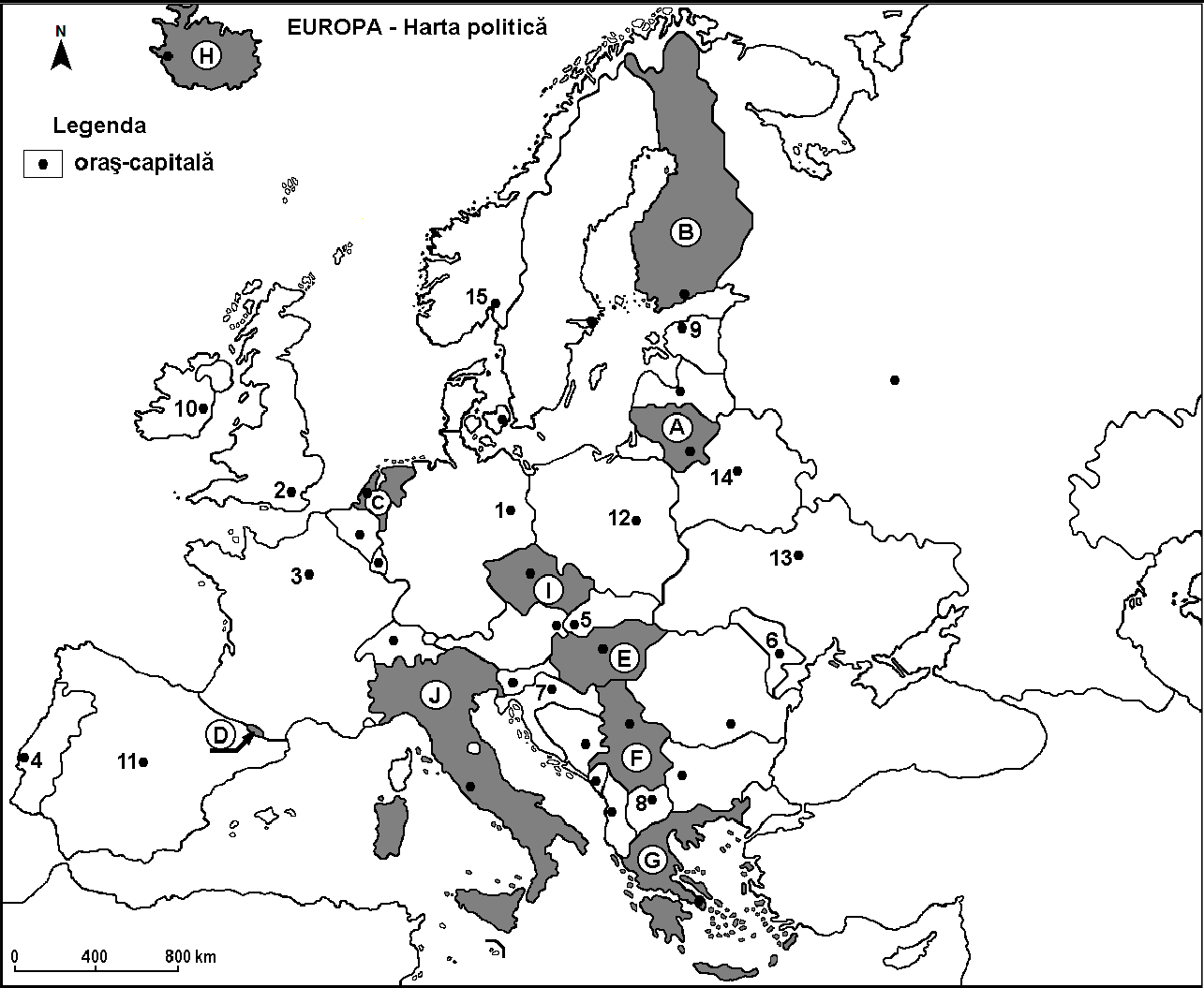 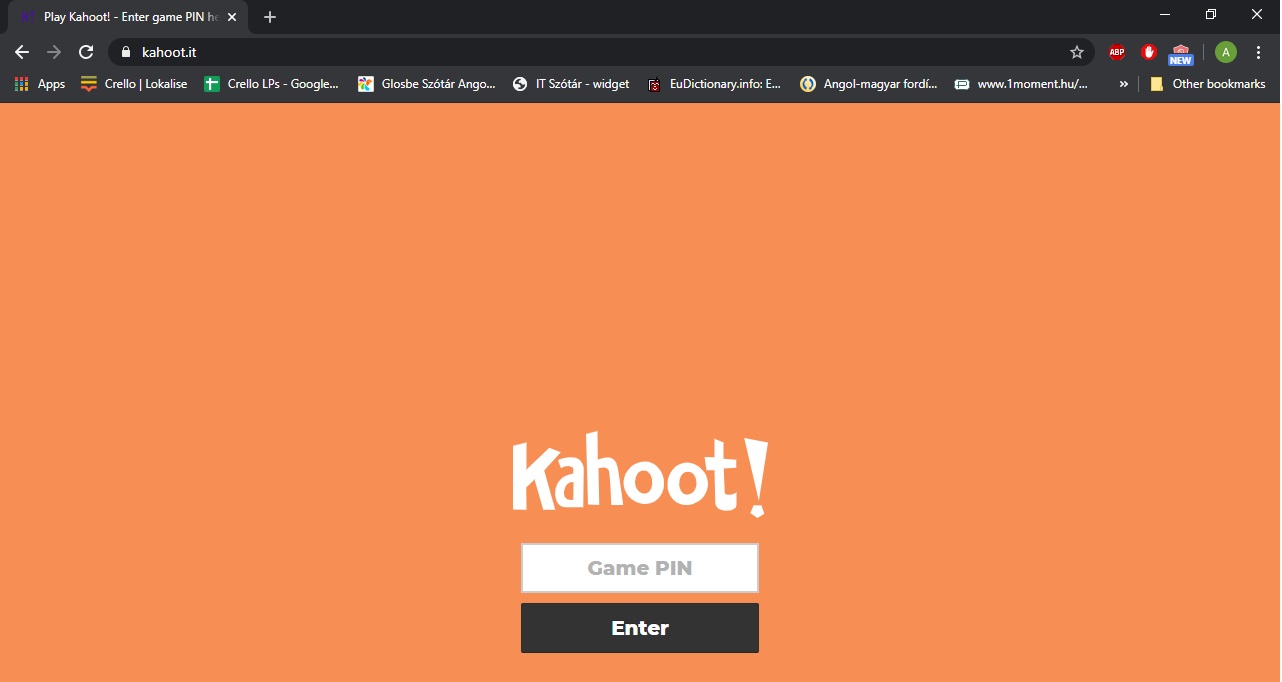 kahoot.it
06784094
Aladár2 - Kolozsvár
Aladár - Kolozsvár
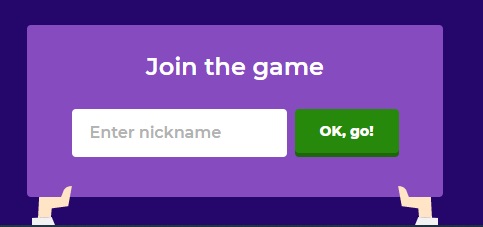 06784094
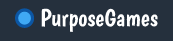 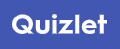 Köszönöm a türelmet és a figyelmet!
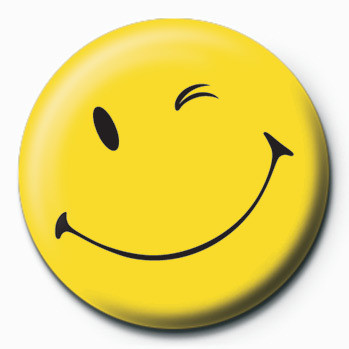 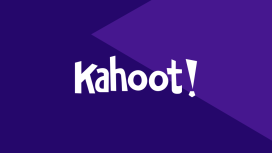 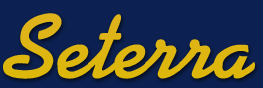